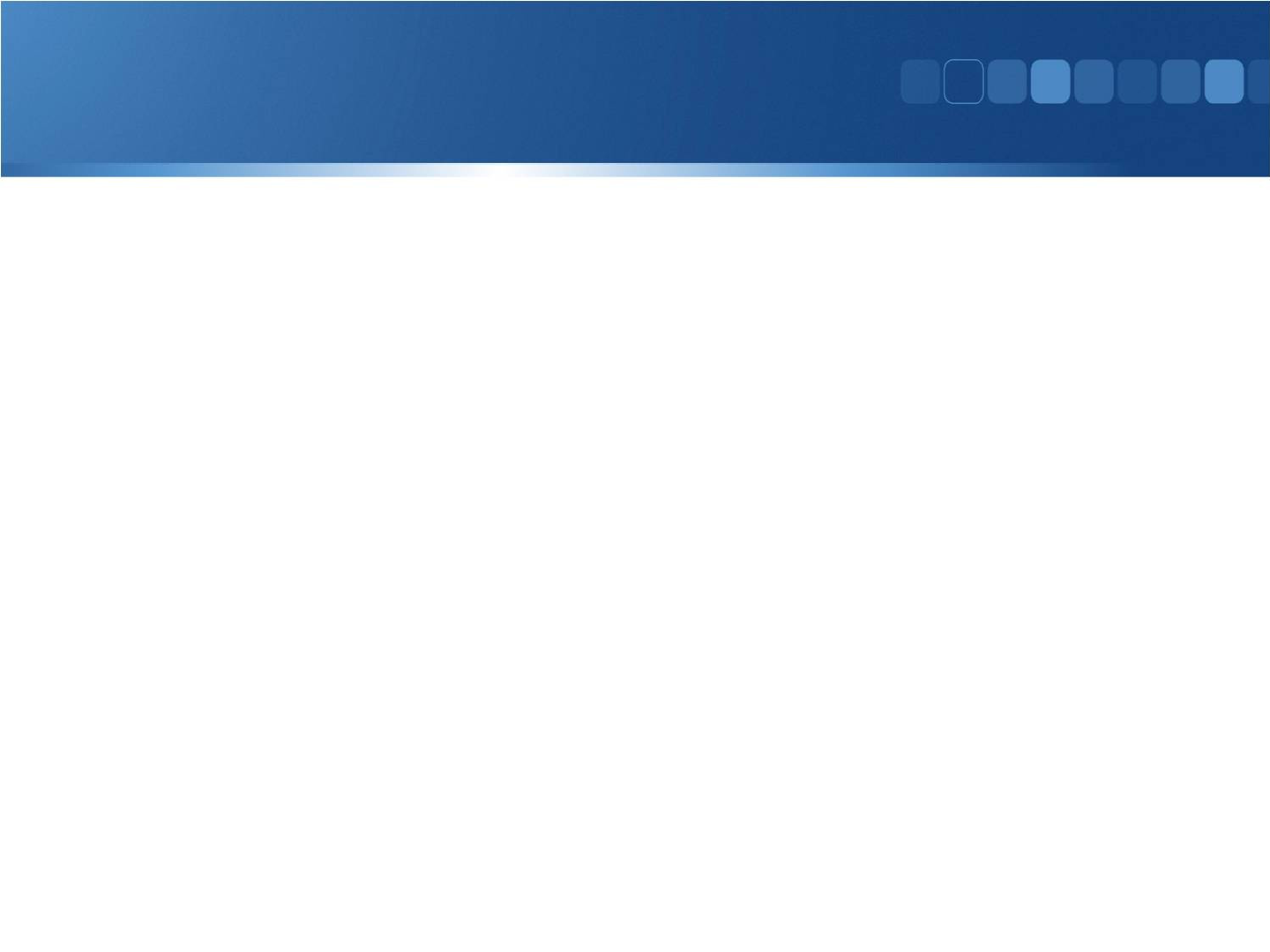 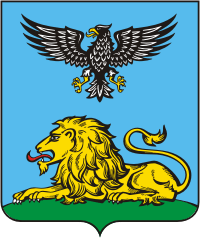 Старооскольский городской округ
БЕЛГОРОДСКАЯ ОБЛАСТЬ
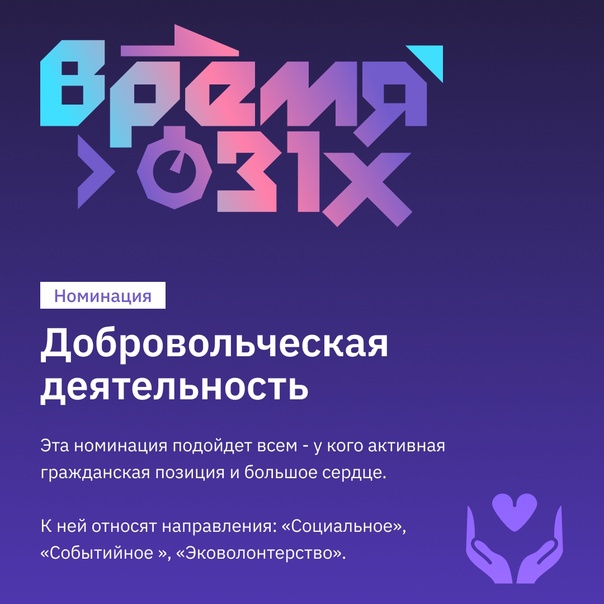 Инклюзивная
 волонтерская студия
 «Свой среди своих»
Город Старый Оскол
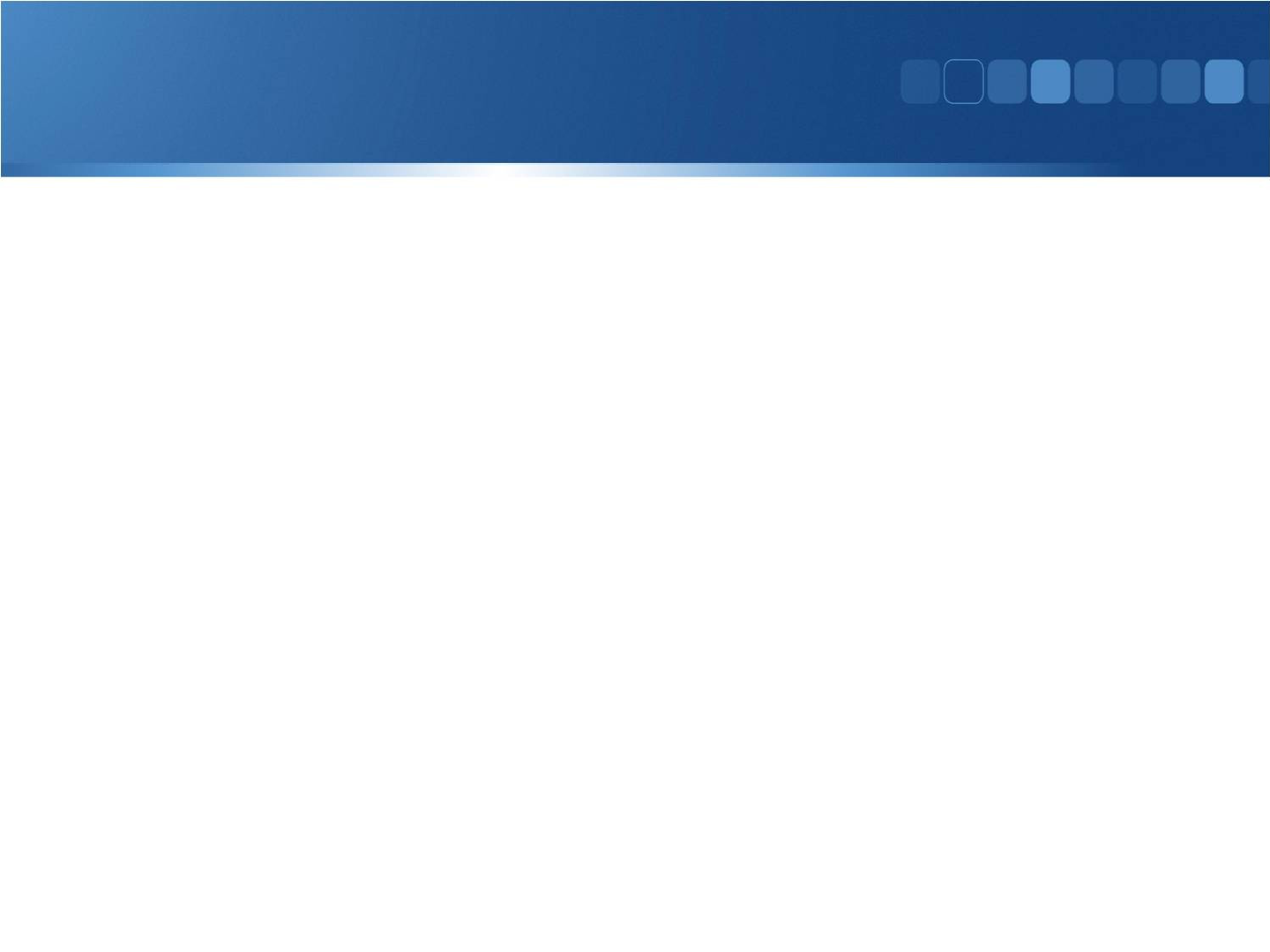 Опрос ребят с ОВЗ показал, что их большая часть испытывает проблемы с социализацией и самоопределением, ведет затворный образ жизни, чувствует невысокий уровень социальной поддержки в стране, не может раскрыть свой талант
АКТУАЛЬНОСТЬ ПРОЕКТА
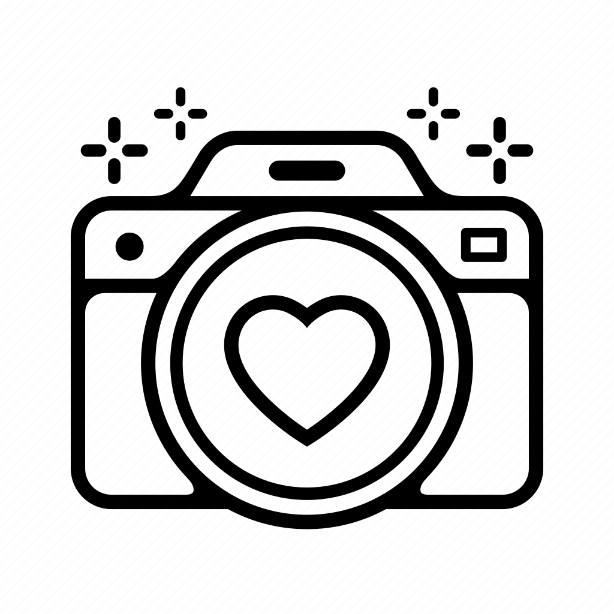 Результаты опроса 500 школьников
Инклюзивная
волонтерская
студия
Идея создания инклюзивной волонтерской медиастудии нова для региона и ЦФО, позволяет масштабирование во всероссийский проект
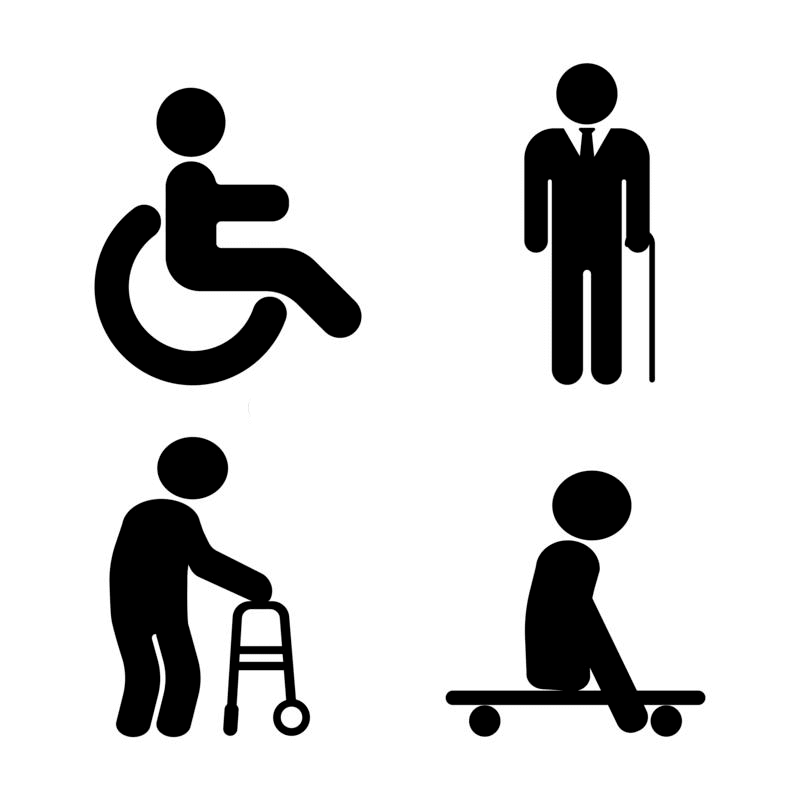 80%
неоднократно сталкивались с детьми с ОВЗ

считает, что у них меньше возможностей, чем у здоровых людей 

испытывают потребность в информировании о возможностях решения проблем детей с ОВЗ

подтвердили, что становились свидетелями буллинга инвалидов
60%
50%
50%
СВОЙ среди СВОИХ
создание комфортных условий для самореализации детей с ОВЗ, 
популяризация разрабатываемых проблем проекта в СМИ, 
повышение уровня лояльности и отзывчивости граждан к людям с ОВЗ, 
повышение доступности продуктов проекта во всех субъектах РФ,
особая роль волонтеров и волонтерского движения, 
привлечение добровольцев в проект среди взрослых, школьников и детей с ОВЗ, с целью сплочения, объединения и нахождения точек соприкосновения всех целевых групп проекта в творчестве, съемке фильмов, участии в показах и фестивале
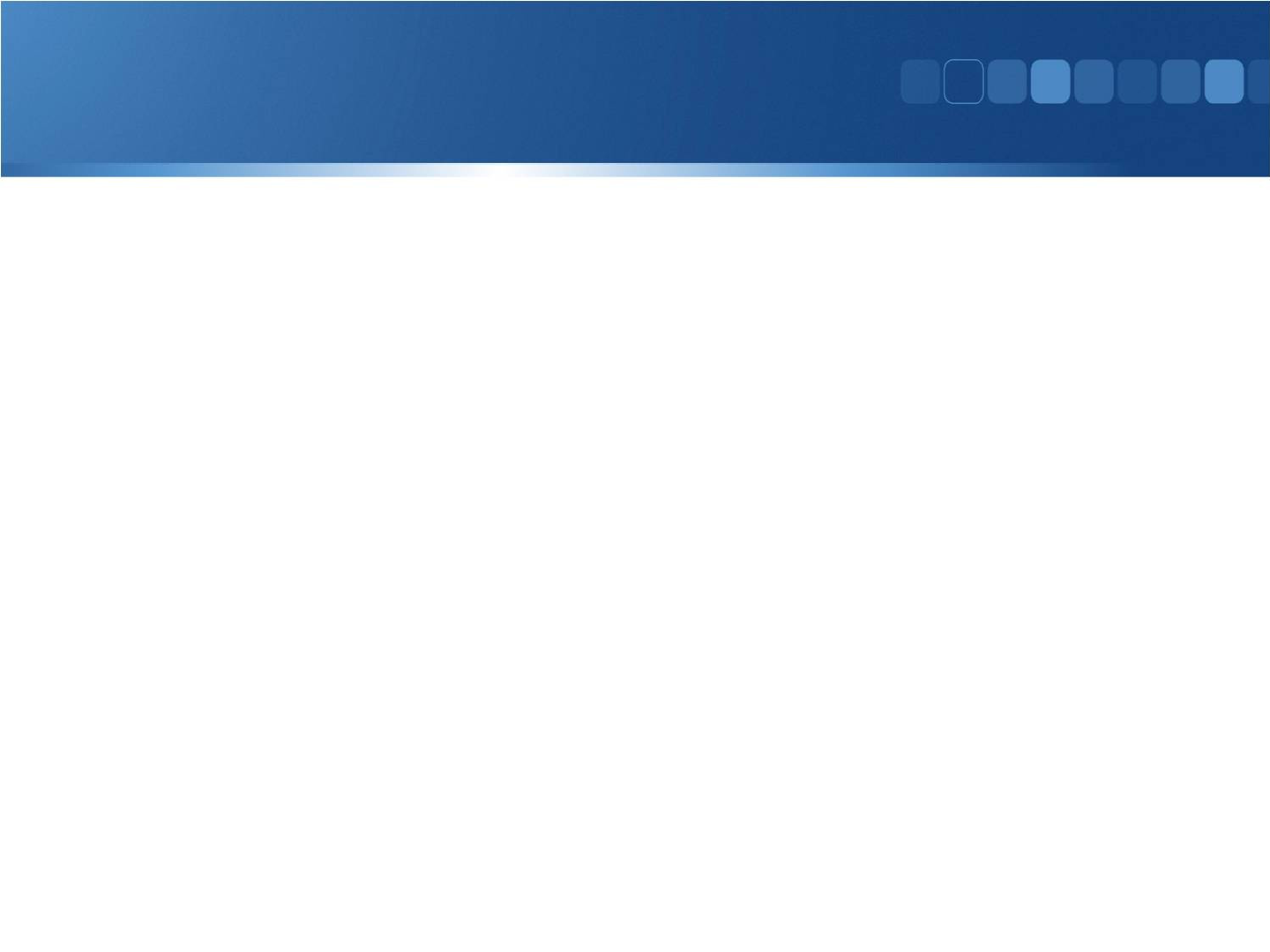 ПРОЕКТ В ЦИФРАХ
БЮДЖЕТ ПРОЕКТА
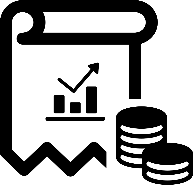 1 605 000 рублей
полная стоимость
105 000 рублей
имеющаяся сумма
1 500 000 рублей
запрашиваемая сумма
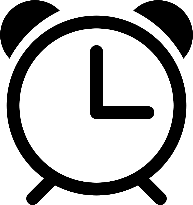 СРОКИ РЕАЛИЗАЦИИ
1 сентября 2023 года 
1 сентября 2024 года
-
ЦЕЛЕВЫЕ ГРУППЫ ПРОЕКТА
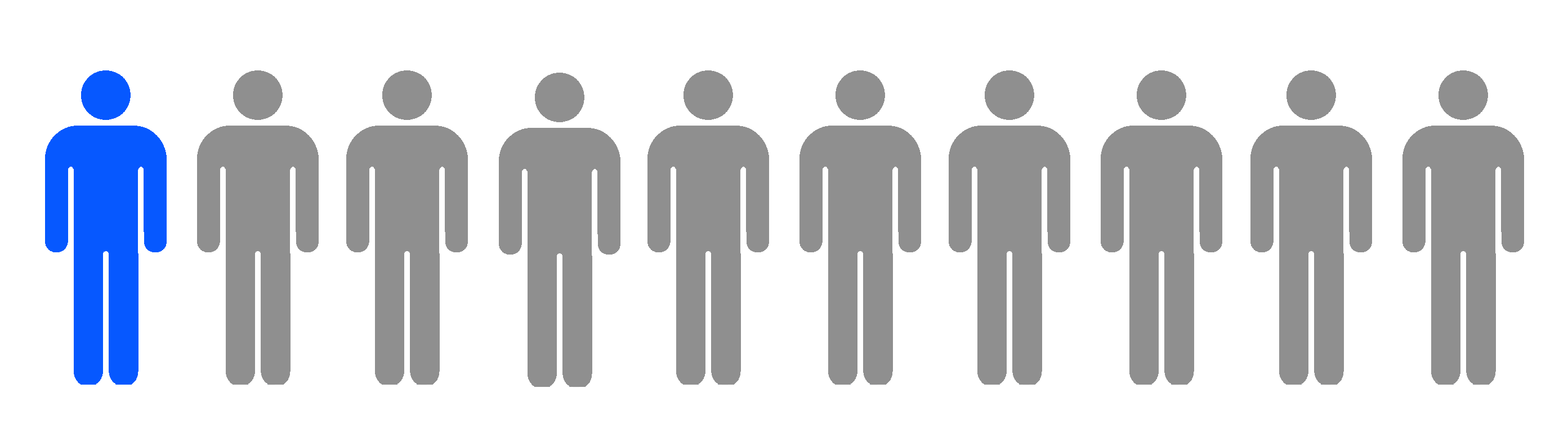 30 привлеченных волонтеров из числа школьников и взрослых
100 детей с ограниченными возможностями здоровья 
1200 зрителей медиапродуктов на показах и кинофестивале,
50000 зрителей медиапродуктов в социальных сетях
100 участников общественной экспертизы проекта
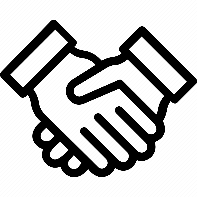 ПАРТНЕРЫ ПРОЕКТА
12 организаций, в том числе
 2  за пределами региона
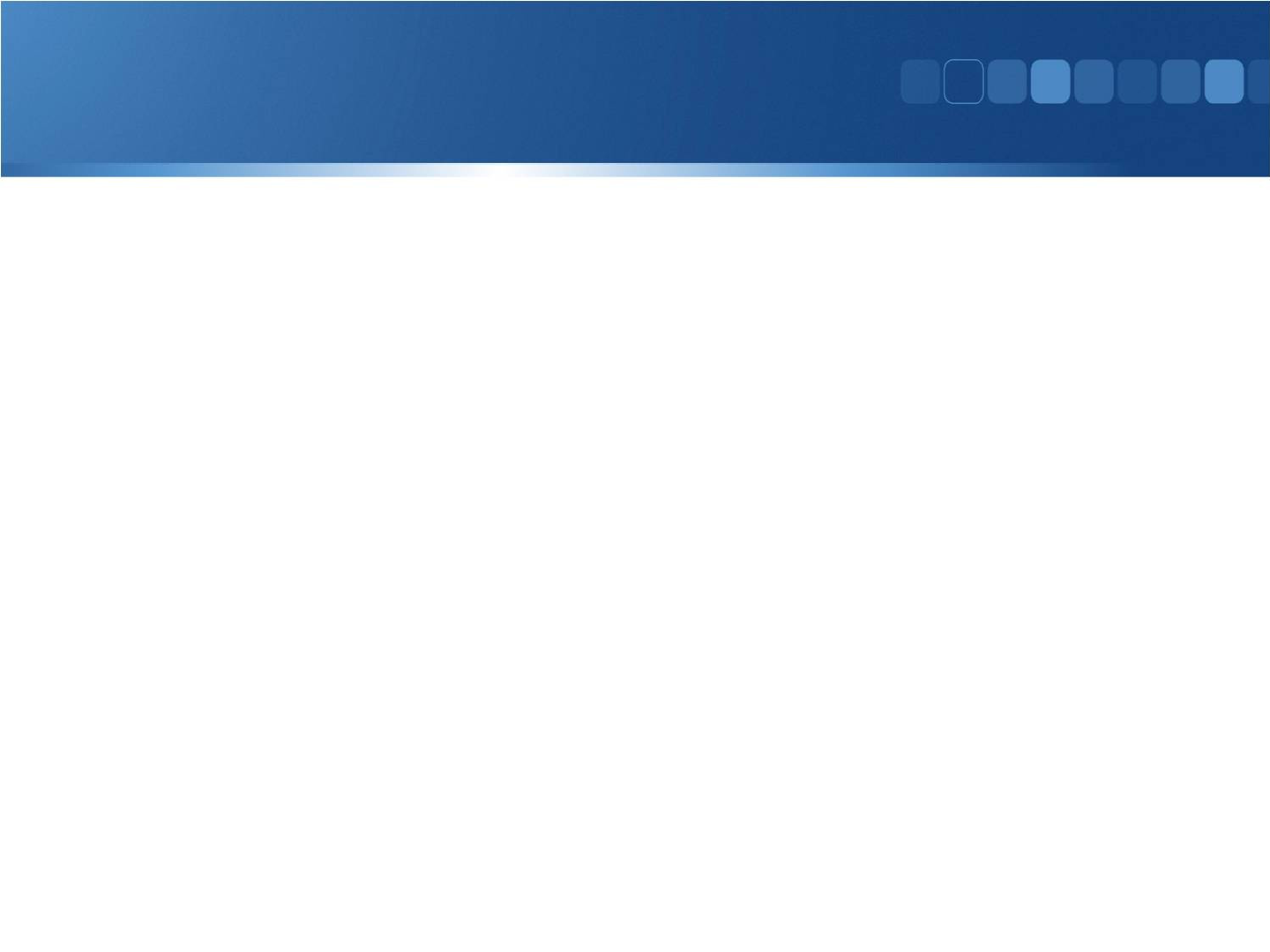 ОСНОВА ПРОЕКТА
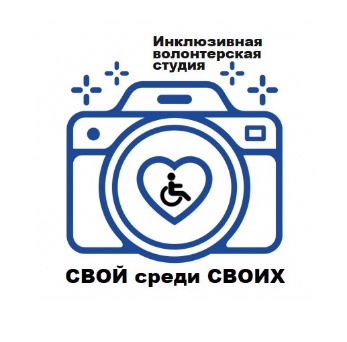 создание и организация работы инклюзивной волонтерской студии «Свой среди своих» на базе МБУ ДО «Центр дополнительного образования «Одаренность» г. Старый Оскол
в 2023-2024 годах с участием 100 детей с ограниченными возможностями здоровья для повышения уровня лояльности и отзывчивости граждан к проблемам детской инвалидности
ЦЕЛЬ
Организация мероприятий по набору волонтеров, детей с ОВЗ и информационной поддержке проекта - 3
Проведение образовательных интенсивов для команды проекта, детей с ОВЗ и волонтеров – 9 направлений
ЗАДАЧИ
Проведение съемок, монтаж видеоматериала и организация выездных показов результатов проекта – 15 фильмов
Организация и проведение кинофестиваля для детей с ОВЗ «Свои в объективе» - 1
Проведение общественной экспертизы проекта с участием СМИ, представителей соцзащиты, образования, специалистов реабилитационных центров, родителей детей-участников -1
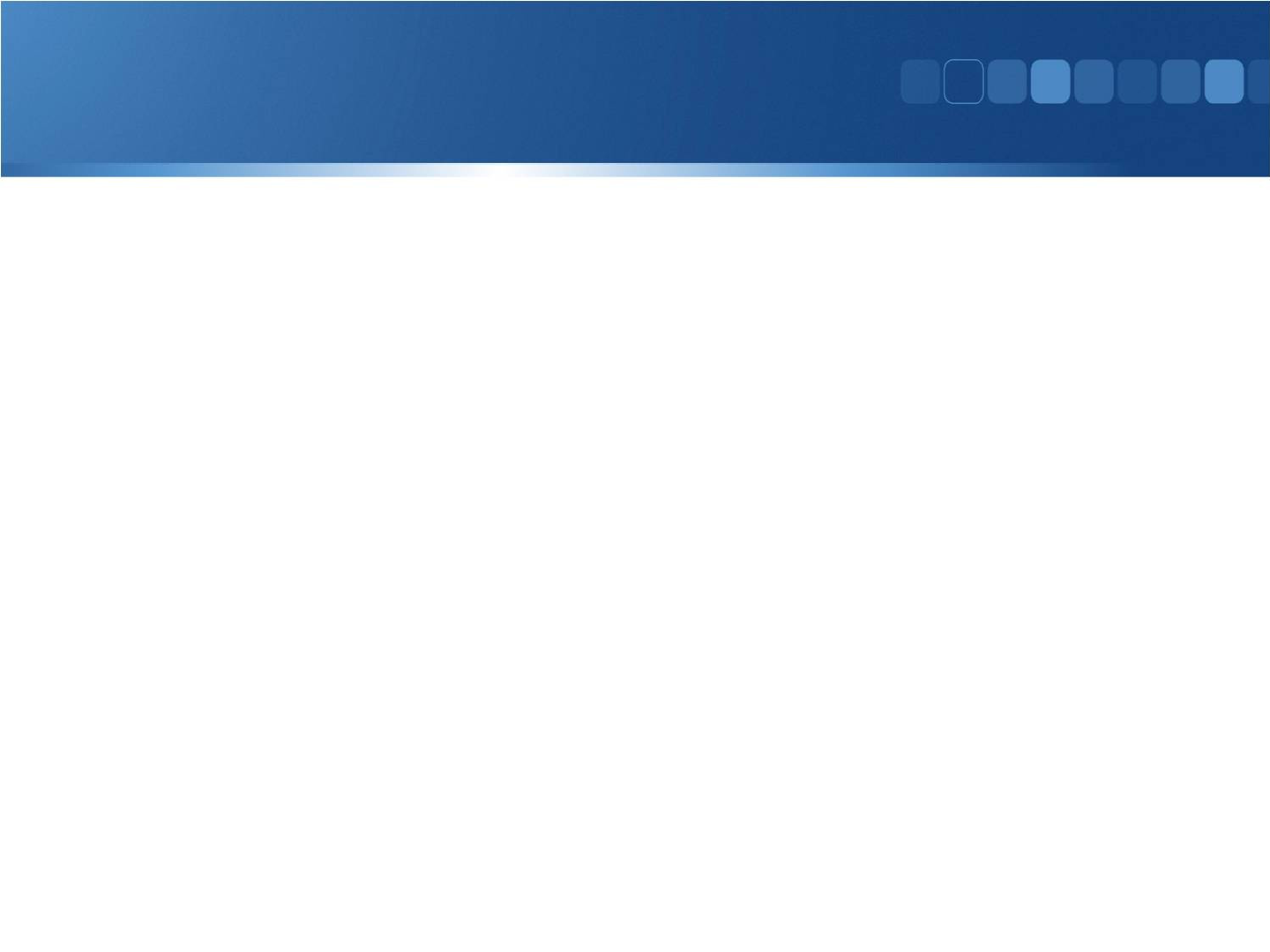 ИНФРАСТРУКТУРНЫЕ РЕСУРСЫ ПРОЕКТА
В БЕЛГОРОДСКОЙ ОБЛАСТИ
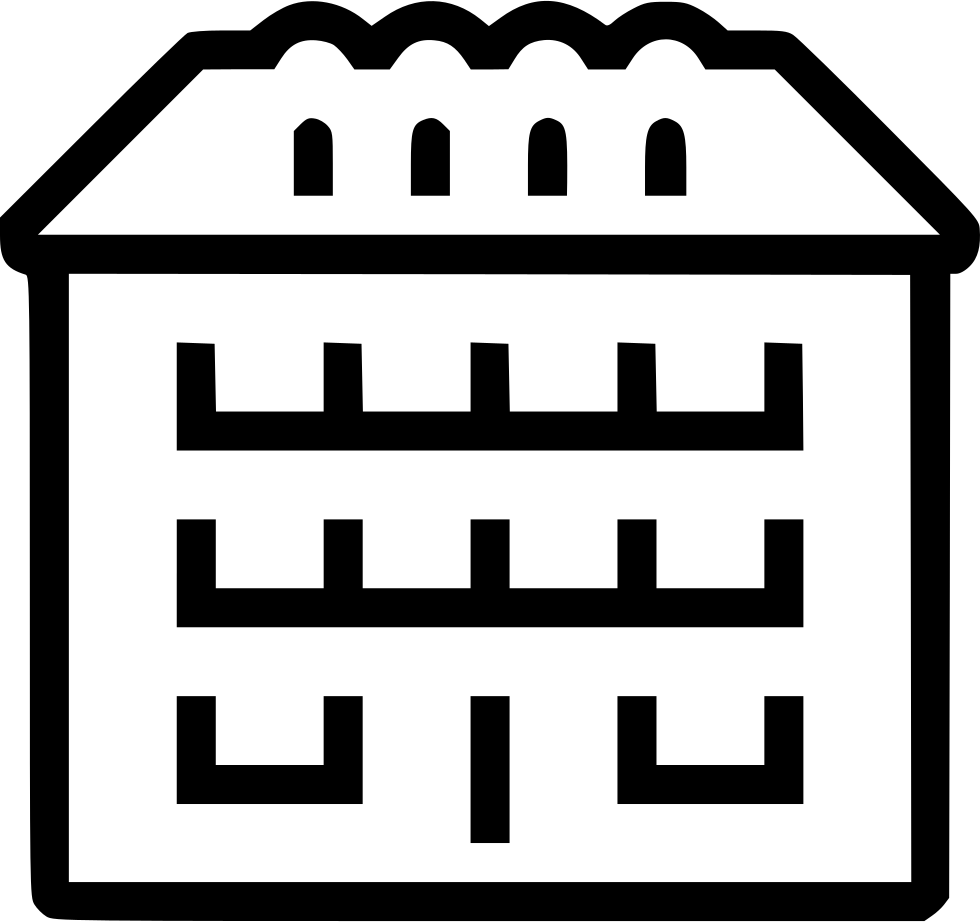 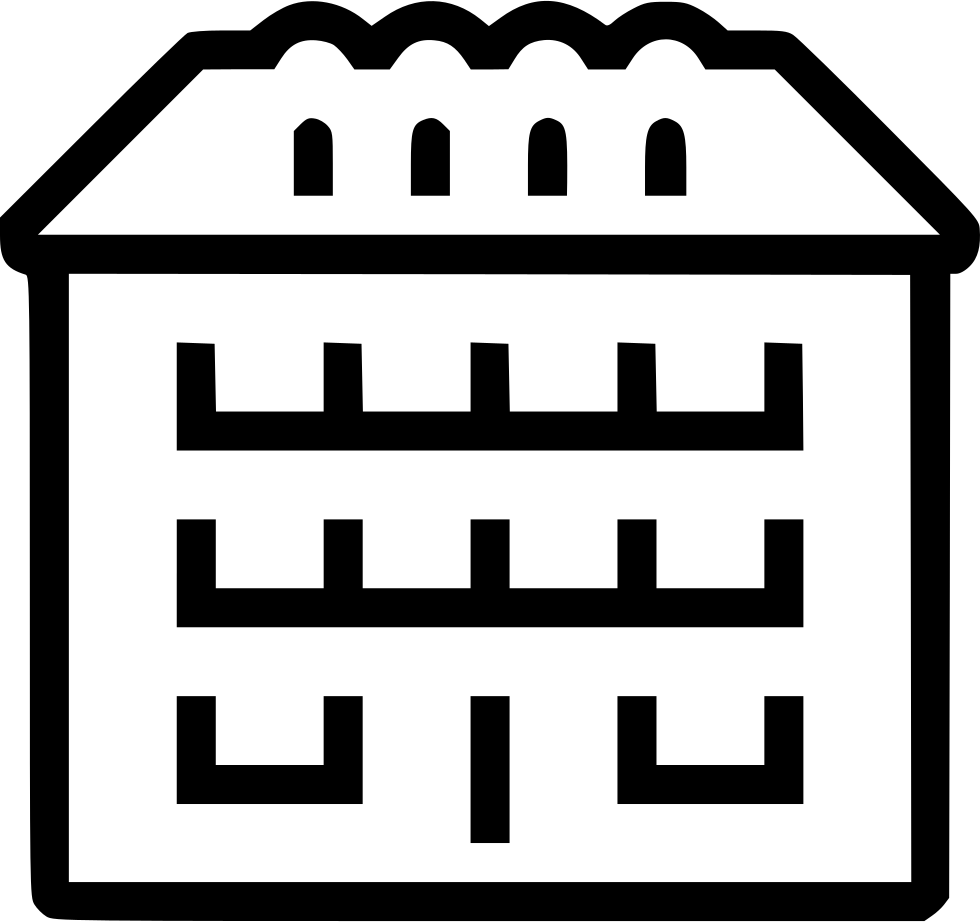 МБУ ДО «Центр дополнительного образования «Одаренность» г. Старый Оскол
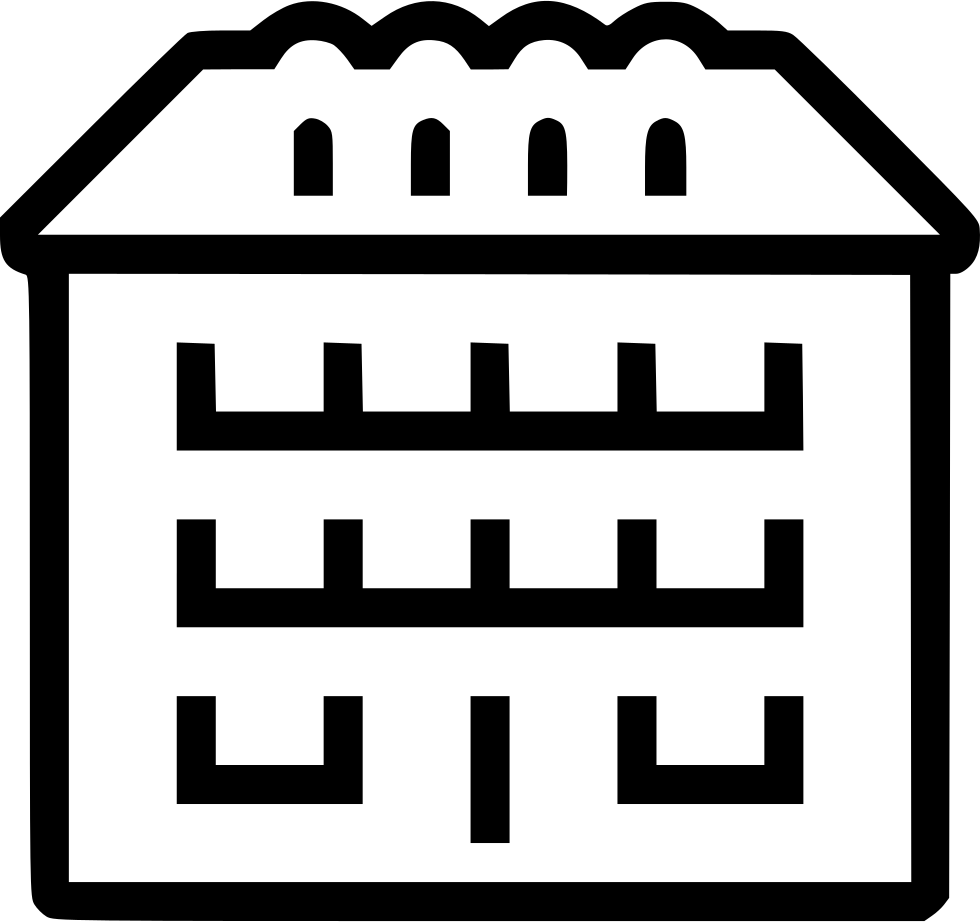 МБОУ «СОШ №12 с углубленным изучением отдельных предметов»
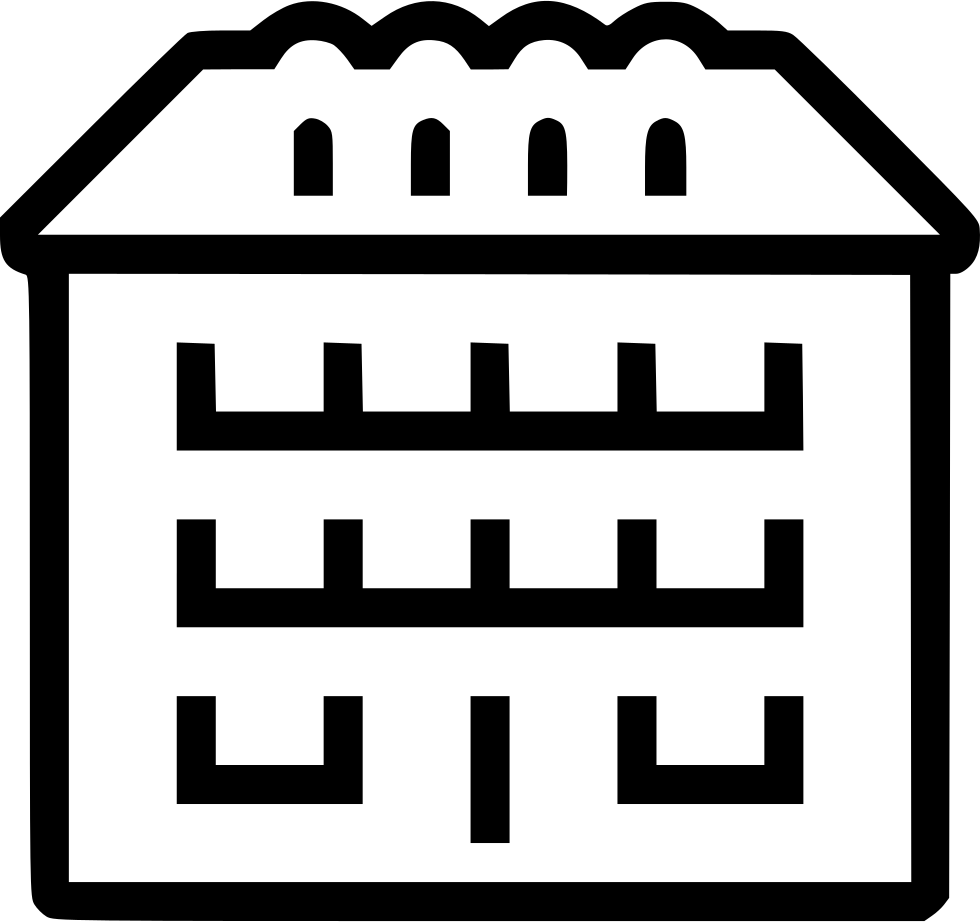 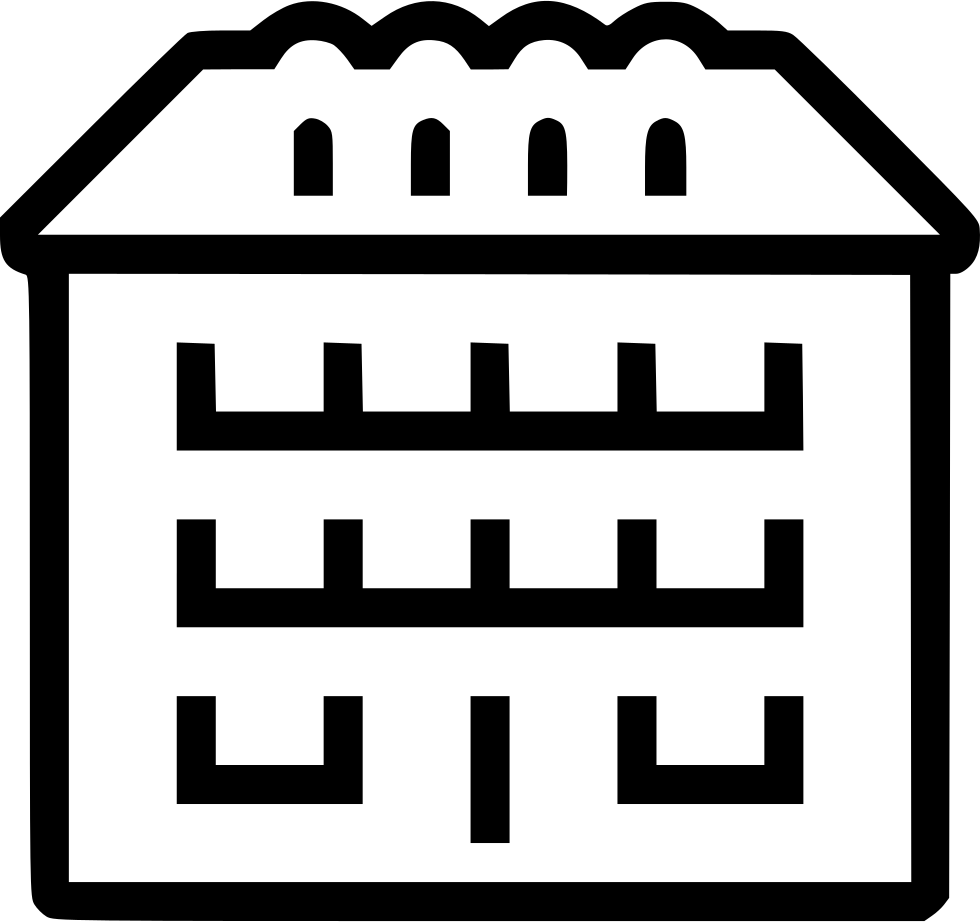 МБОУ «СОШ №24 с углубленным изучением отдельных предметов»
МБОУ «СОШ №28 с углубленным изучением отдельных предметов им А.А. Угарова»
МБОУ «СОШ №14» имени А.М. Мамонова»
Старый Оскол
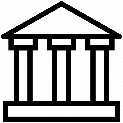 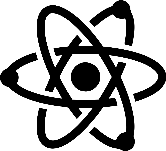 НИУ «Белгородский государственный университет»
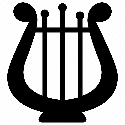 Мобильный технопарк
 «Кванториум»
ГБУК «Белгородская государственная филармония»
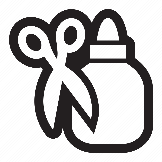 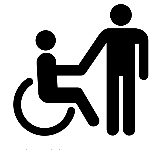 Творческая студия
 «Воздушный крокодил»
ОГБУ «Реабилитационный центр для детей и подростков
 с ограниченными возможностями имени В.З. Гетманского»
Белгород
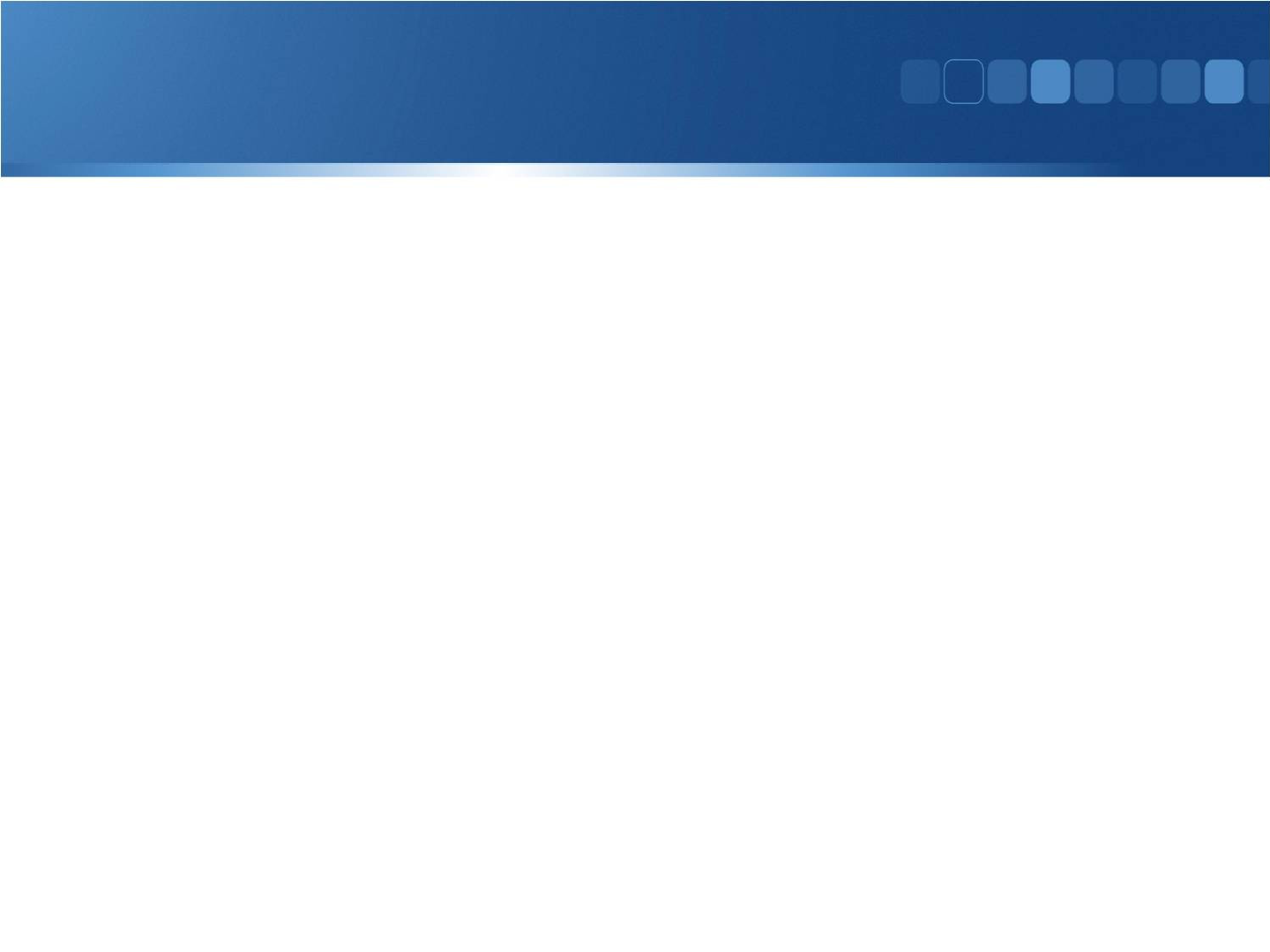 КОМАНДА ПРОЕКТА
В состав рабочей группы проекта входят 4 человека – 
мультидисциплинарная команда из волонтеров, имеющих большой опыт в реализации добровольческих мероприятий
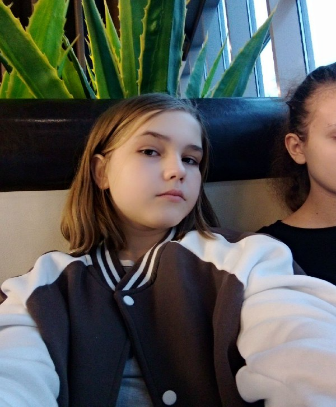 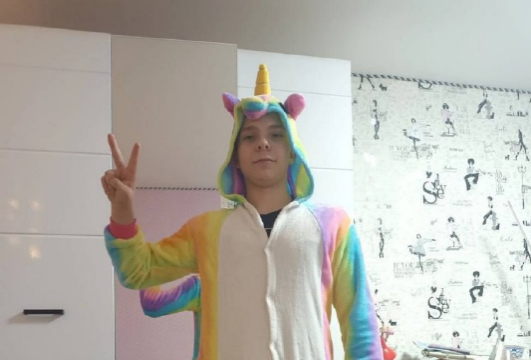 организация съемочного процесса и работы студии, создание сценариев, творческое модерирование дискуссий, рабочих встреч с участниками проекта, ведение протоколов заседаний команды проекта
закупки, организация получения, учета, использования материалов и техники в проекте
Финансовый менеджер
Горбенко Александра Андреевна
Заместитель руководителя
Постников Артем Романович
администрирование всех процессов реализации проекта, контроль за исполнением поручений, взаимодействие с рабочими площадками проекта, органами власти,
представительство в СМИ
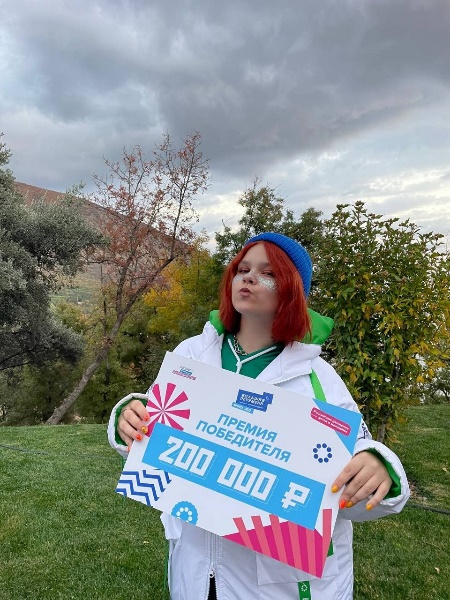 Руководитель проекта
Колодько Анастасия Сергеевна
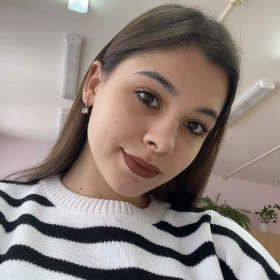 привлечение и набор участников проекта, информационно-аналитическая работа и мониторинг общественного мнения по проекту
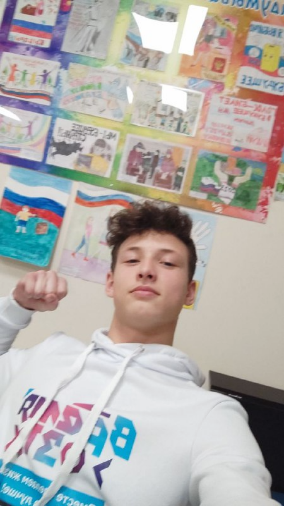 организация обучения участников по всем направлениям проекта с привлечением специалистов: основы видеосъемки, видеомонтажа, журналистика, актерское мастерство
Куратор волонтерской деятельности проекта Войкина София Вячеславовна
Тьютор проекта
Яценко Даниил Сергеевич
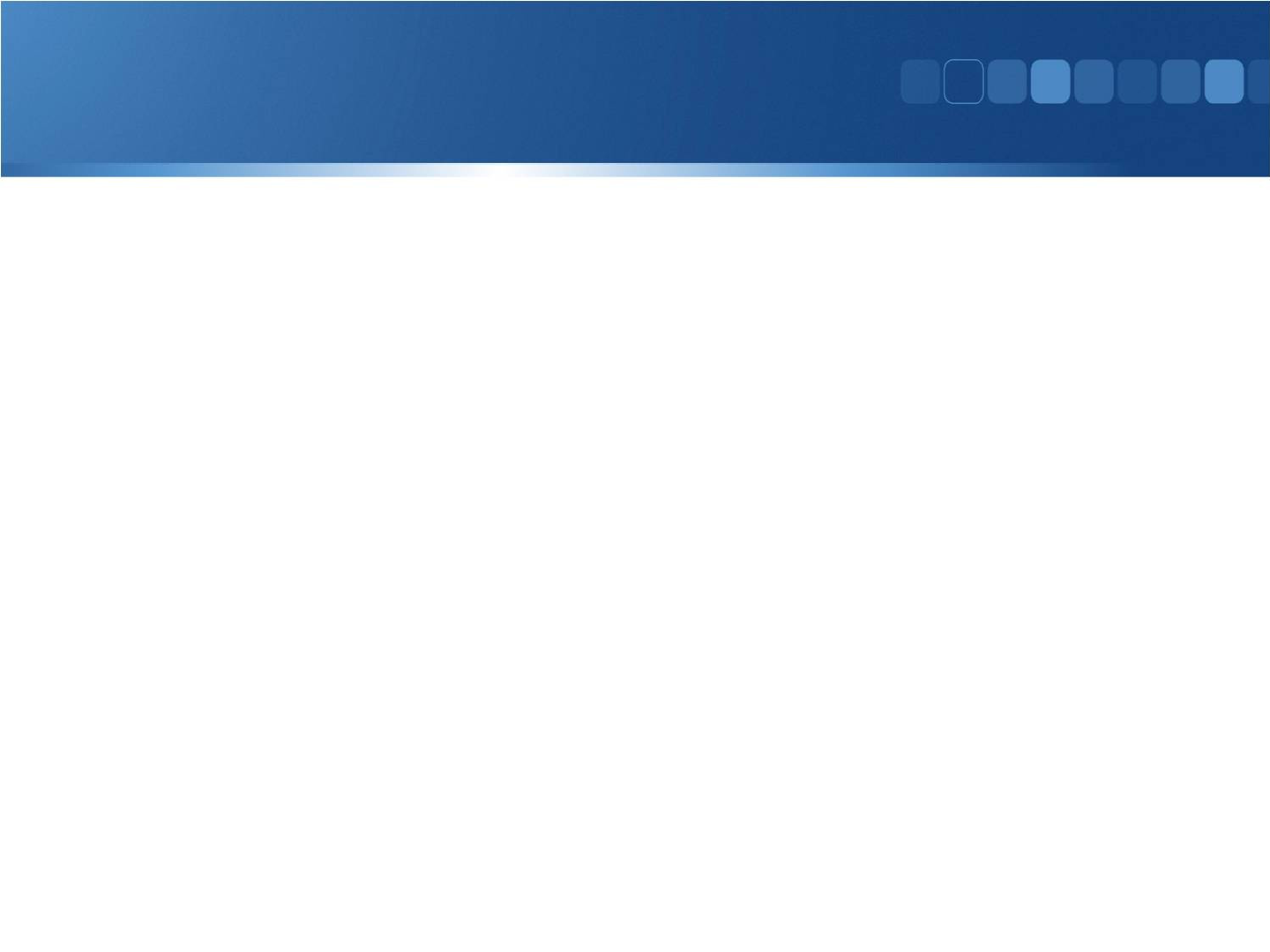 КАЛЕНДАРНЫЙ ПЛАН МЕРОПРИЯТИЙ ПРОЕКТА
1
Организация мероприятий по набору волонтеров, детей с ОВЗ  и инфподдержке
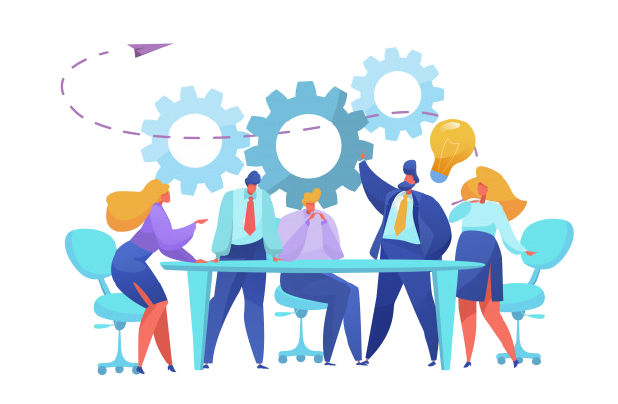 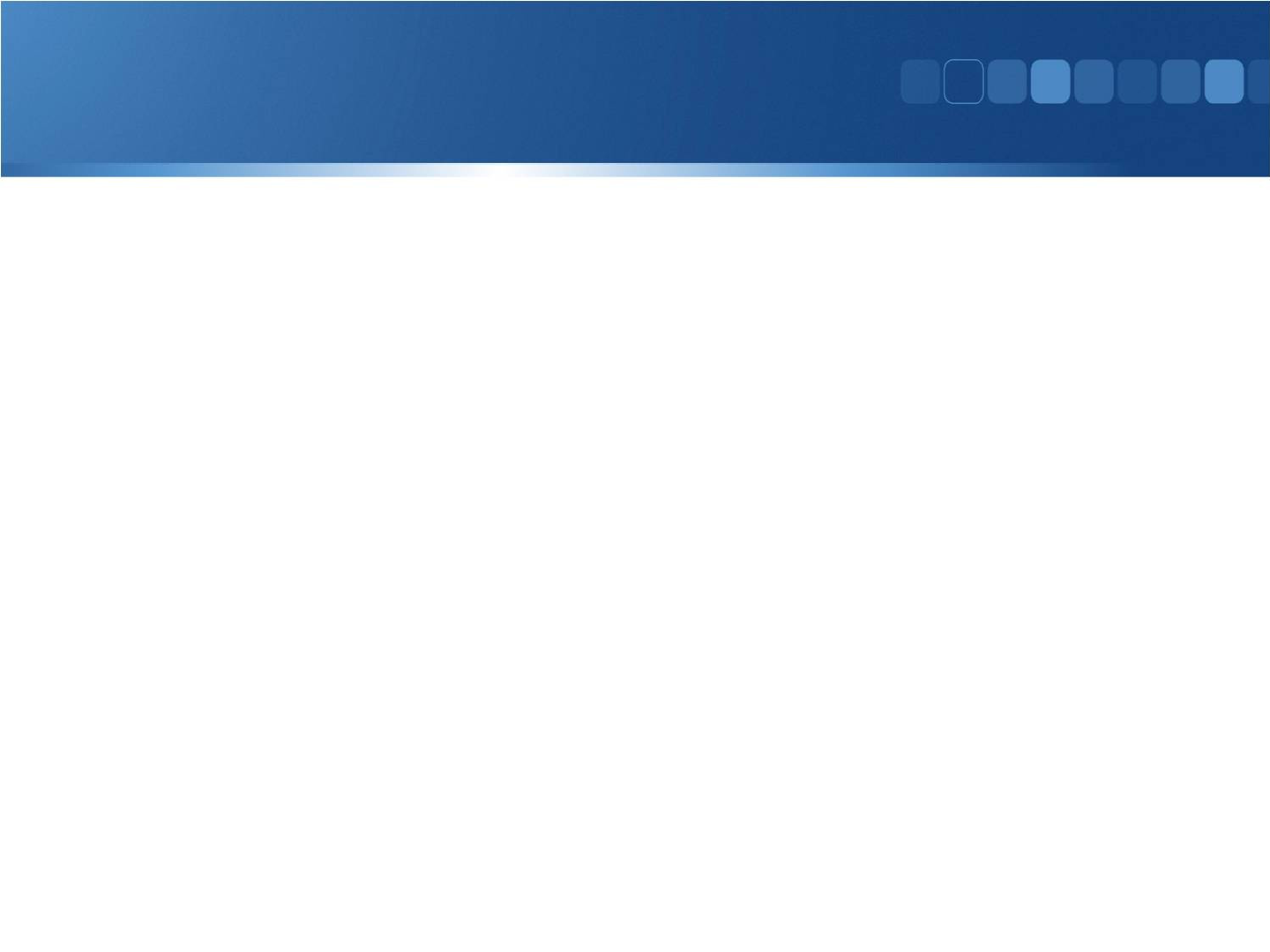 КАЛЕНДАРНЫЙ ПЛАН МЕРОПРИЯТИЙ ПРОЕКТА
2
Проведение образовательных интенсивов для
 команды проекта, детей с ОВЗ и волонтеров
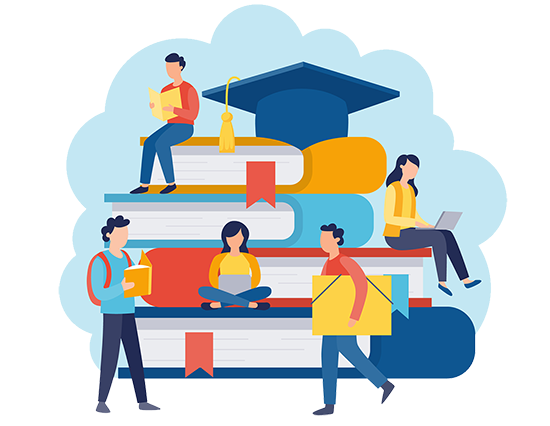 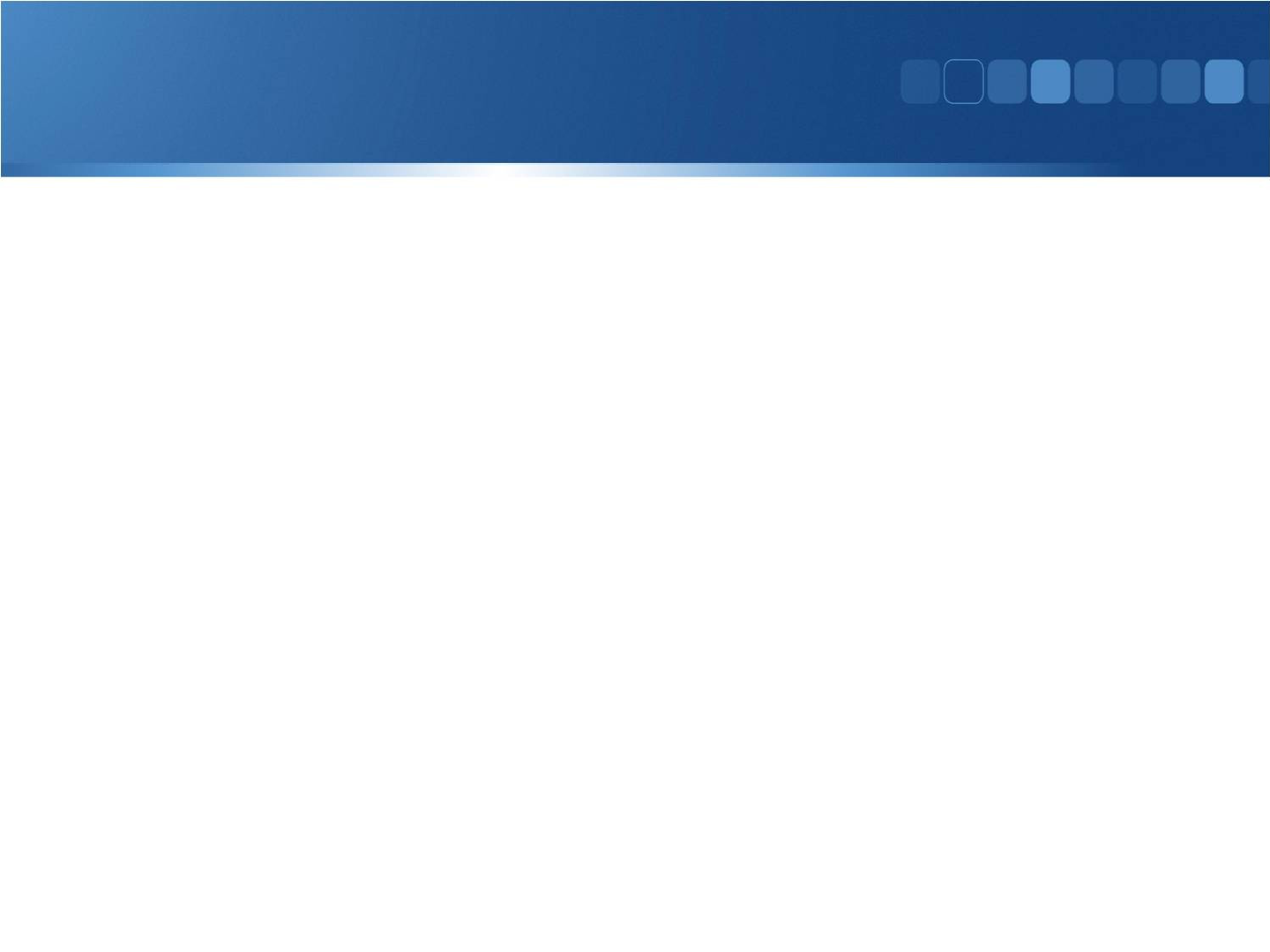 КАЛЕНДАРНЫЙ ПЛАН
МЕРОПРИЯТИЙ ПРОЕКТА
3
Проведение съемок, монтаж видеоматериала
 и организация выездных показов
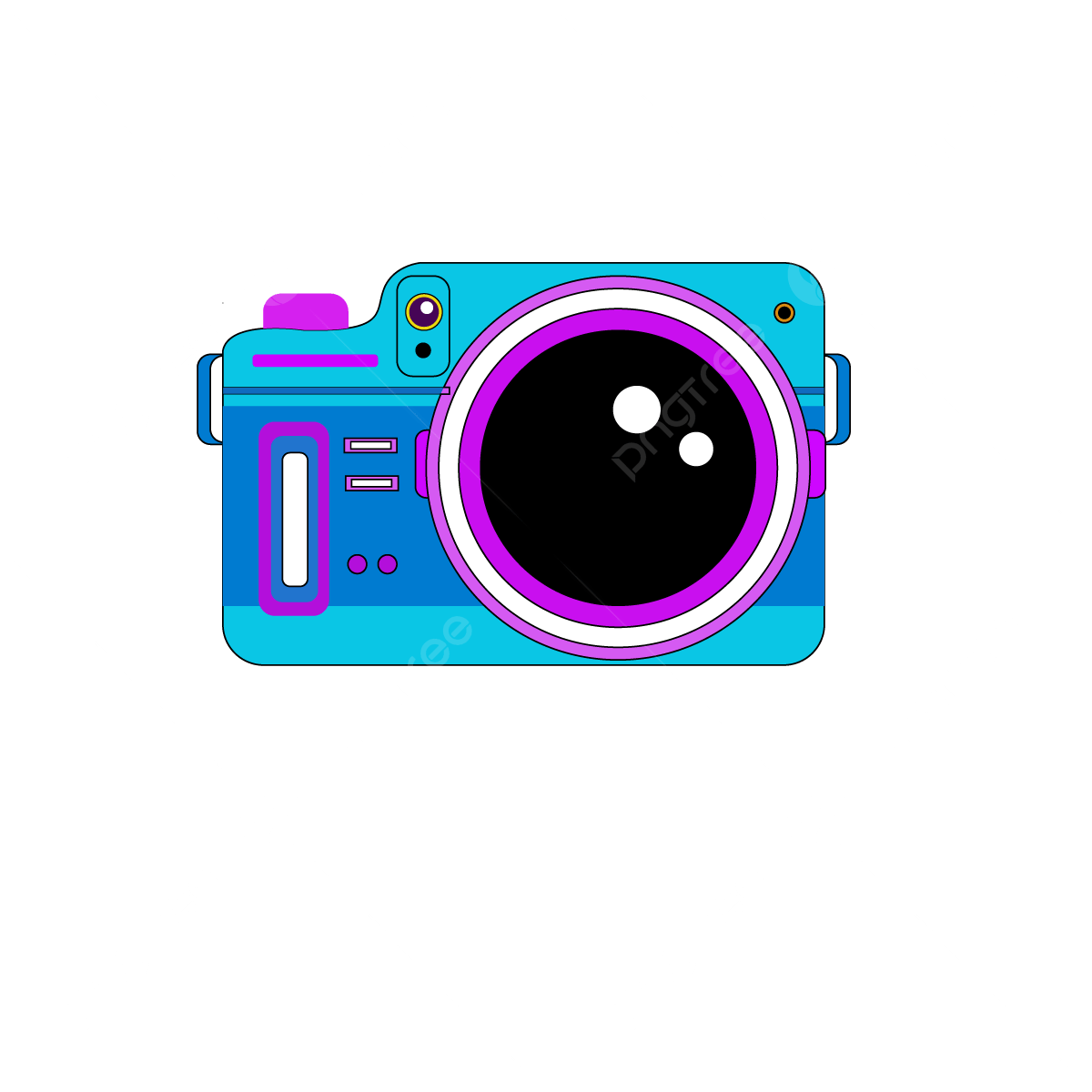 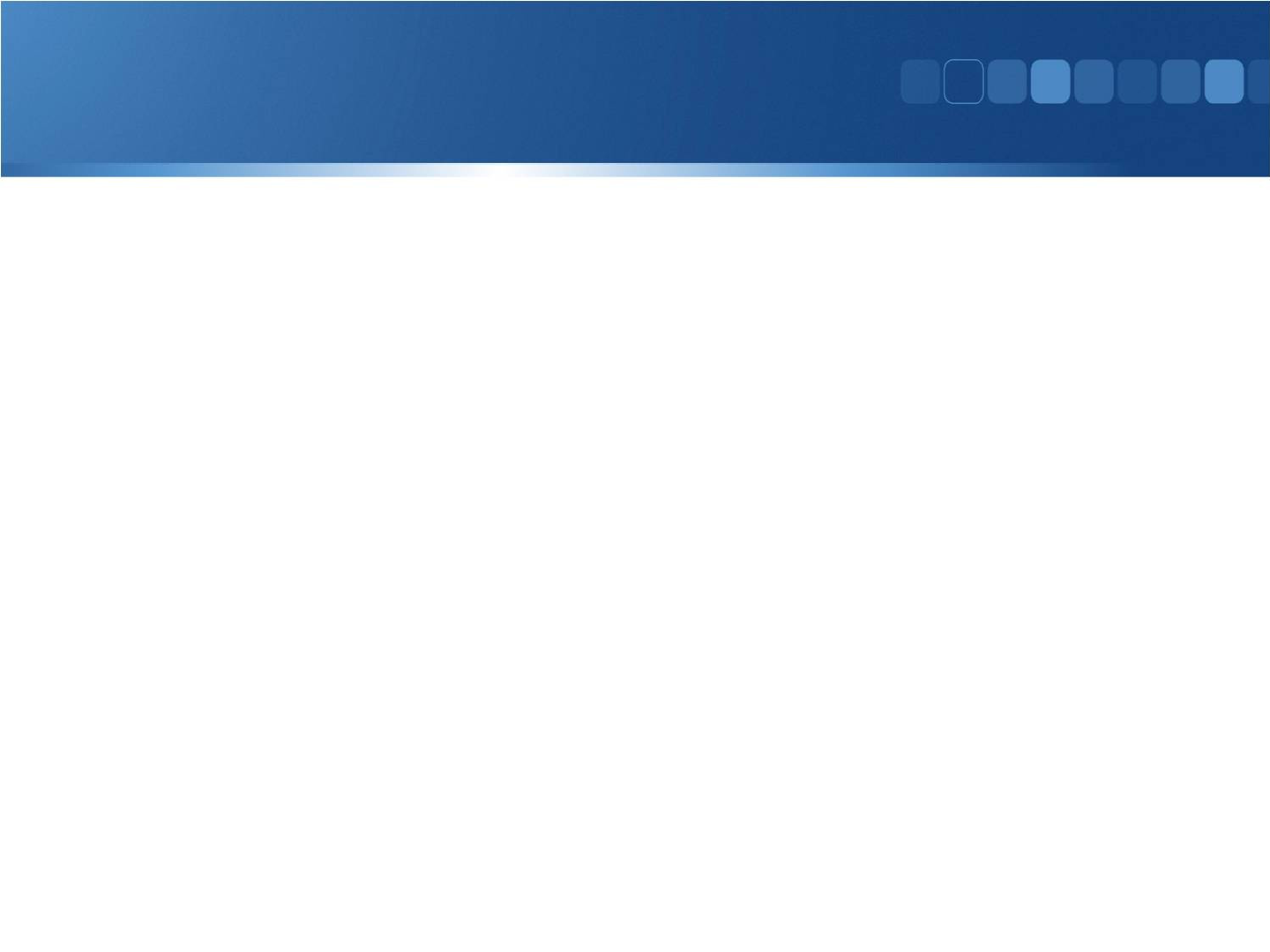 КАЛЕНДАРНЫЙ ПЛАН МЕРОПРИЯТИЙ ПРОЕКТА
4
Организация и проведение кинофестиваля
 для детей с ОВЗ «Свои в объективе»
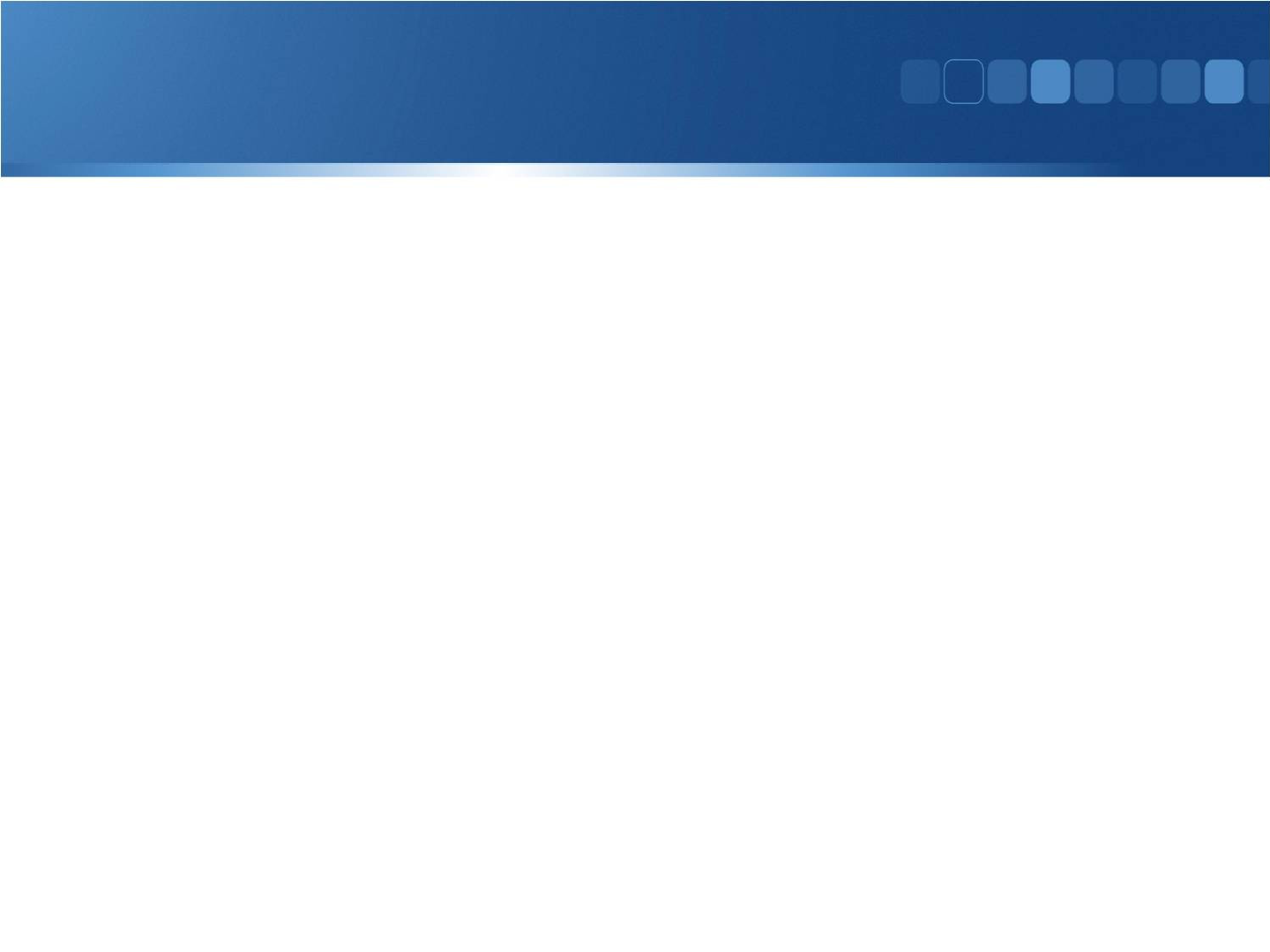 КАЛЕНДАРНЫЙ ПЛАН МЕРОПРИЯТИЙ ПРОЕКТА
5
Проведение общественной экспертизы проекта
с участием СМИ, представителей соцзащиты, 
образования, специалистов реабилитационных центров, родителей детей-участников
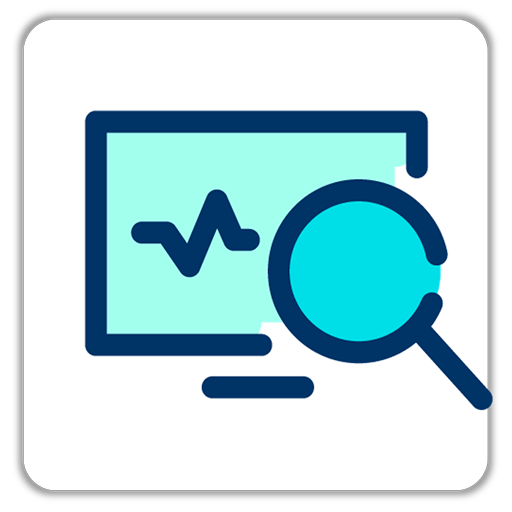 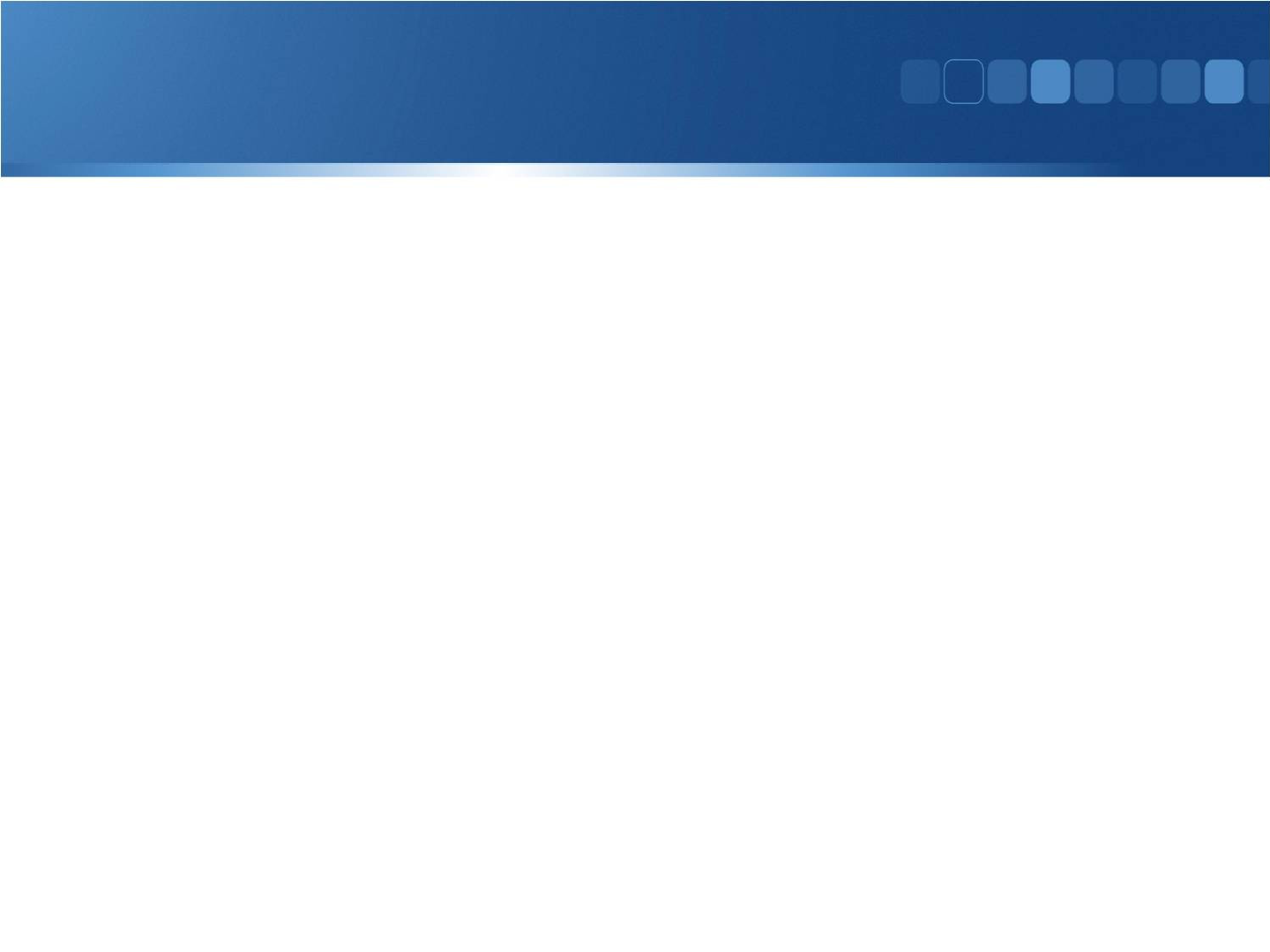 ТЕМАТИКА МЕДИАПРОДУКТОВ ПРОЕКТА
О детях с ОВЗ -  победителях всероссийских конкурсов
Адаптивный спорт и чемпионы России – паралимпийцы Белгородской области
Инвалиды-волонтеры: возможности и варианты действий
О проблеме буллинга и социальных стереотипах к людям с ограниченными возможностями
О преодолении трудностей жизни, силе духа, героизме людей с ОВЗ и инвалидностью
О волонтерах и инклюзивных
 волонтерских отрядах
О возможностях трудоустройства молодых людей с ОВЗ
О деятельности учреждений ДО, в которых есть инклюзивные студии и кружки и об их участниках
О ребятах с ОВЗ – книголюбах
Интересные формы онлайн-обучения для детей с ОВЗ
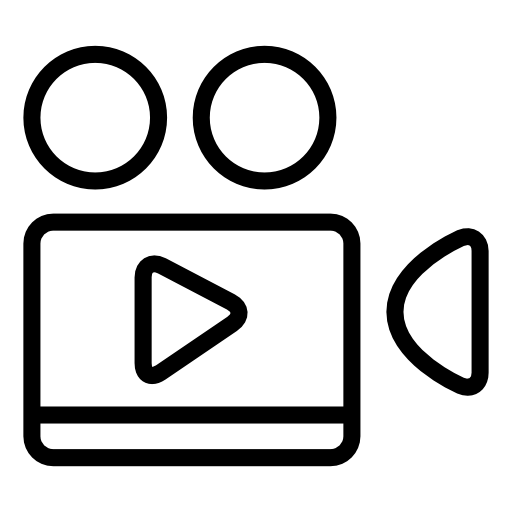 О необычных стечениях обстоятельств из жизни людей с ОВЗ (истории любви, дружбы)
О семьях, воспитывающих детей с тяжелыми множественными нарушениями
О выборе
 здорового образа жизни
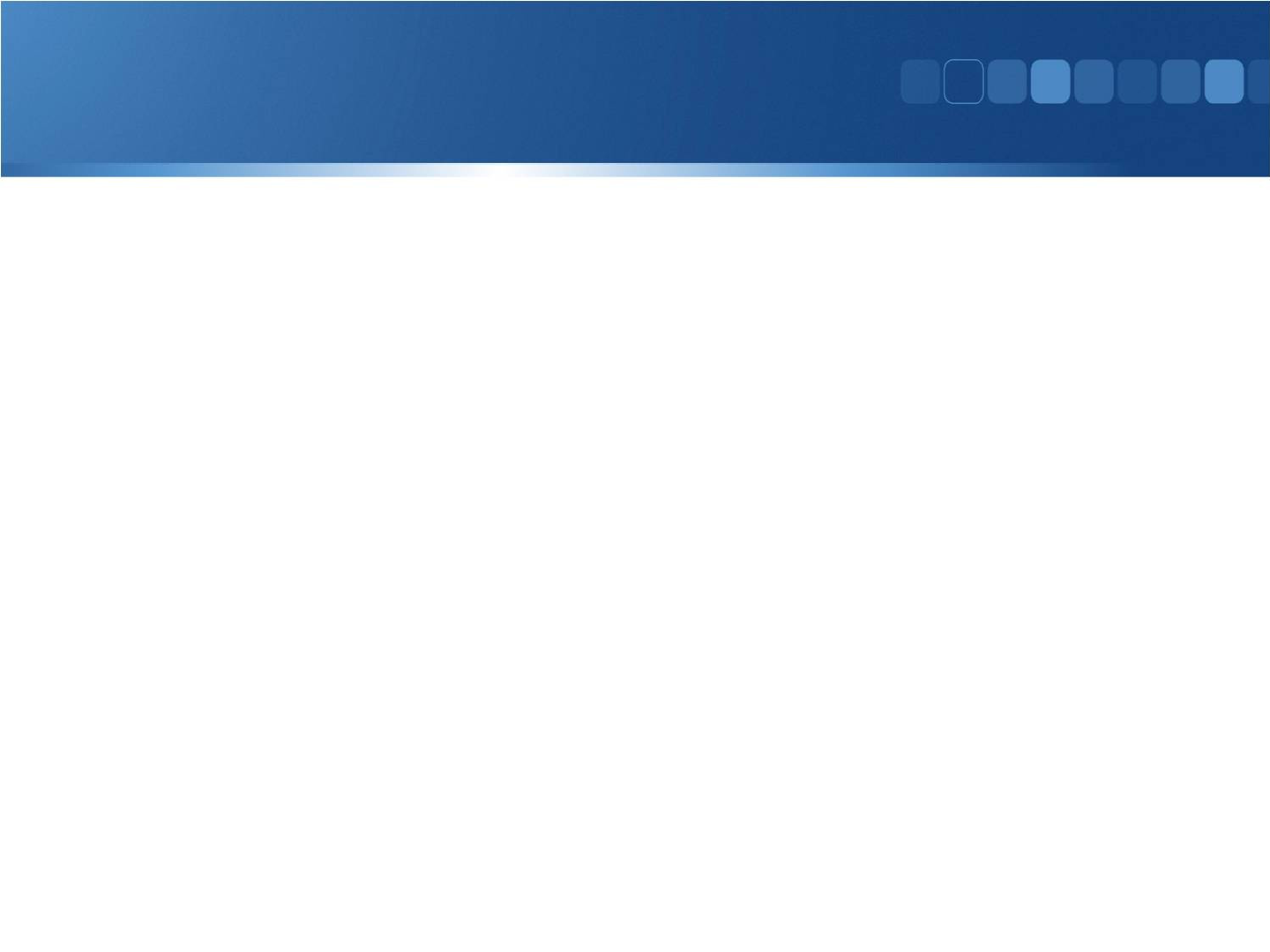 РИСКИ ПРОЕКТА
2.НЕДОСТАТОЧНО БЫСТРОЕ И ЛЕГКОЕ ОВЛАДЕНИЕ НАВЫКАМИ ОБРАЗОВАТЕЛЬНЫХ ИНТЕНСИВОВ ДЕТЬМИ С ИНВАЛИДНОСТЬЮ
1.НЕВОЗМОЖНОСТЬ ЗАДЕЙСТВОВАТЬ ДЕТЕЙ-ИНВАЛИДОВ ИЗ-ЗА ТЕРРИТОРИОЛЬНОЙ УДАЛЕННОСТИ
Решение: контакт с тьютером, его помощь, многократное повторение пройденного  при помощи волонтеров
Решение: индивидуальный подвоз (партнеры реабилитационного центра смогут оказать содействие; онлайн-встречи
РИСКИ И РЕШЕНИЯ
3.РОСТ ЦЕН НА ТЕХНИЧЕСКОЕ ОБОРУДОВАНИЕ
4.ВЫНУЖДЕННАЯ ИЗОЛЯЦИЯ ИЗ-ЗА КАРАНТИНА, ОБСТАНОВКИ В РЕГИОНЕ
Решение: подбор более дешевых аналогов
Решение: общение на онлайн-платформе, создание канала для трансляции фильмов
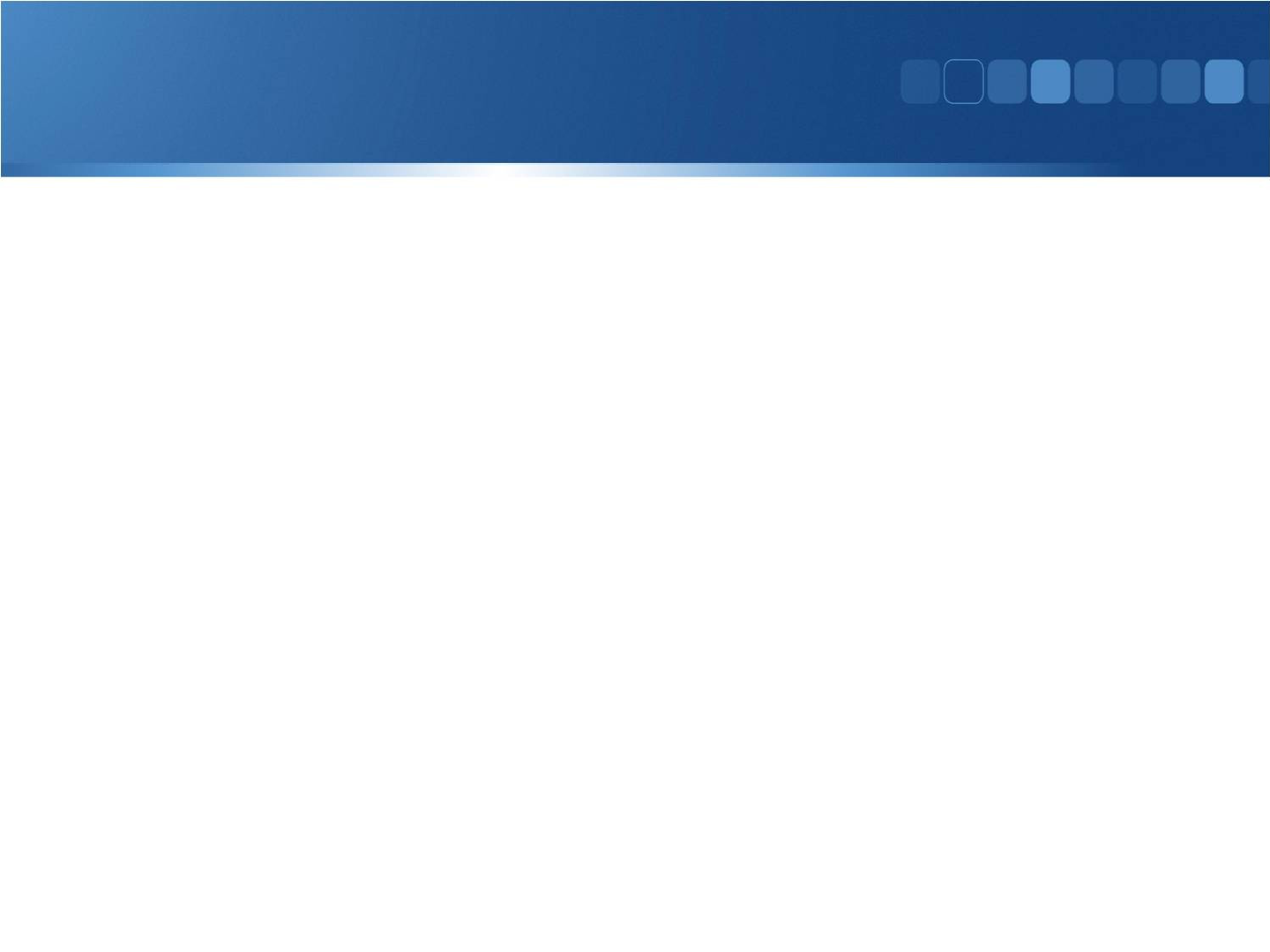 ПОДДЕРЖКА ПРОЕКТА
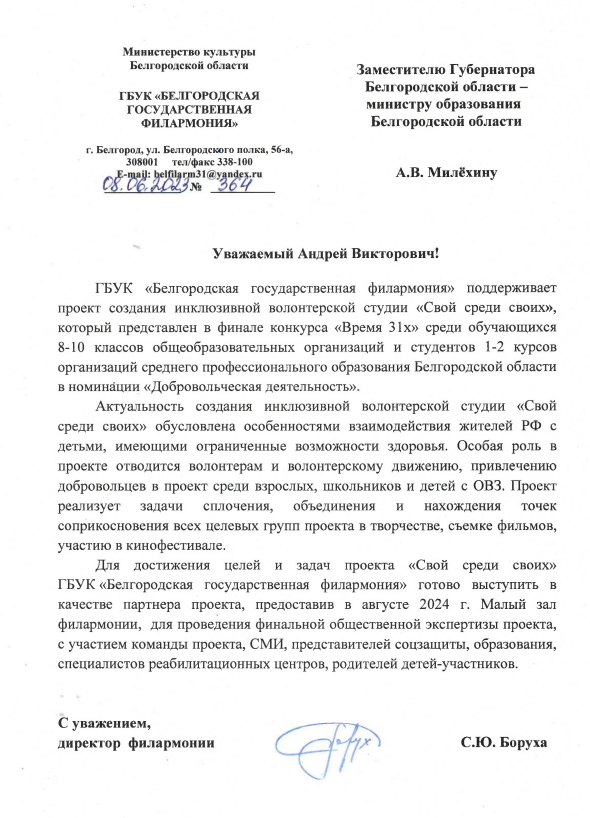 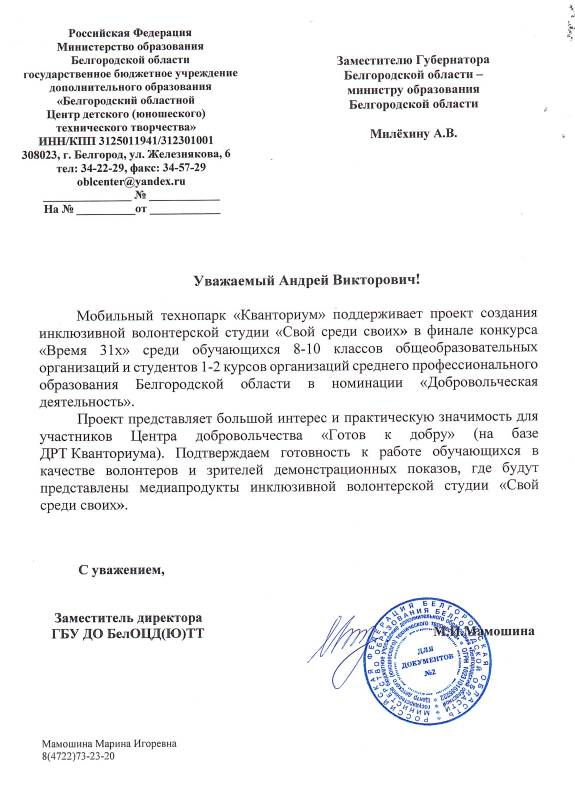 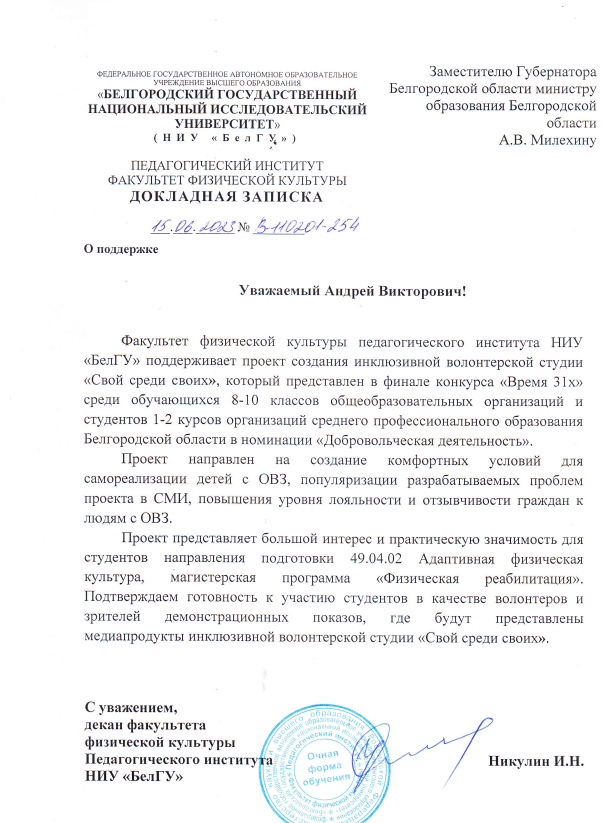 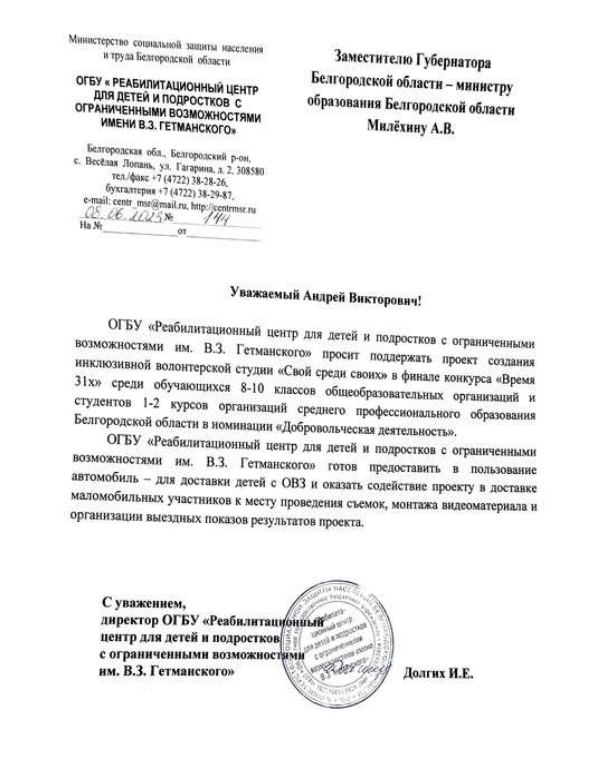 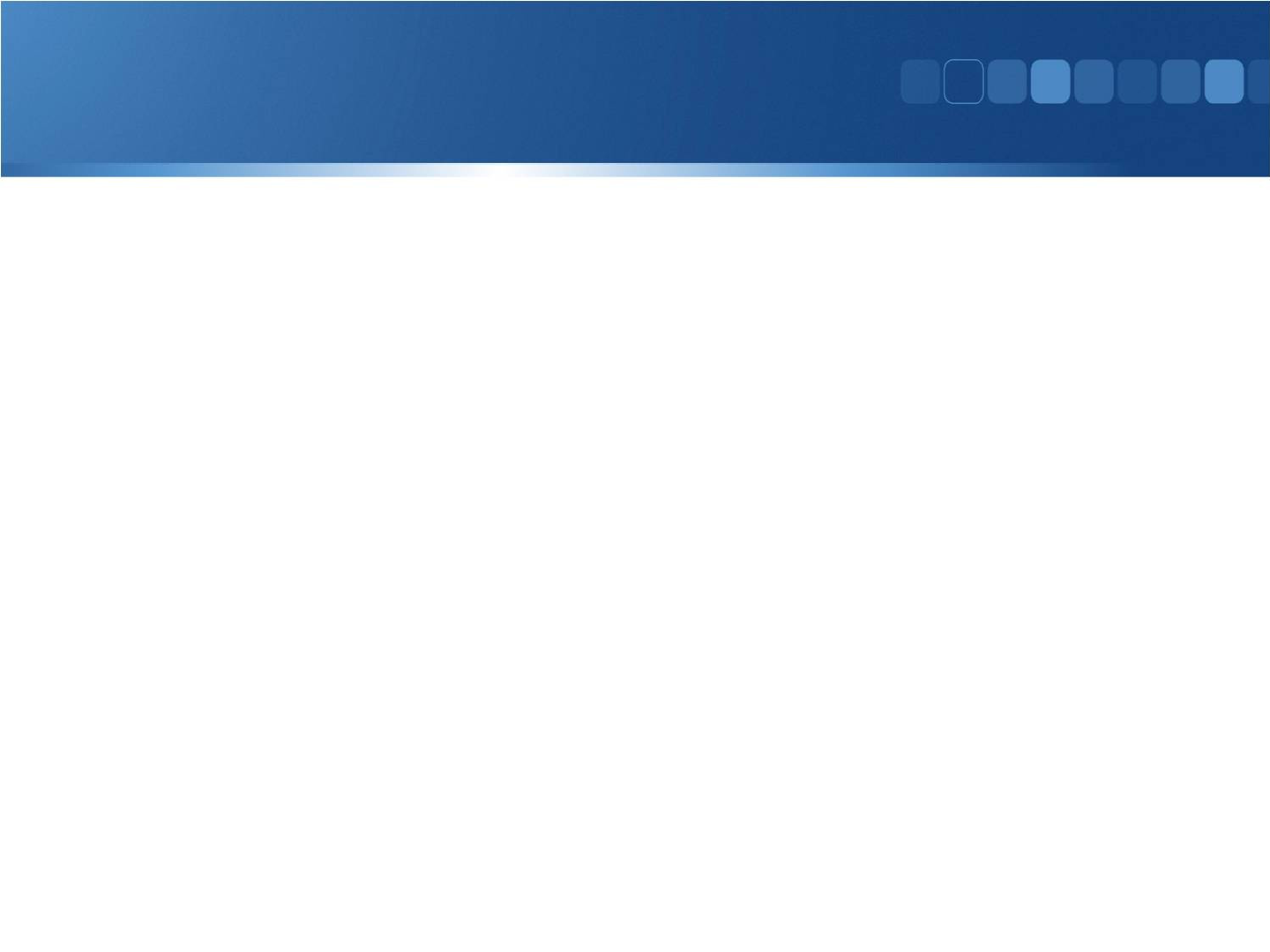 СМЕТА ПРОЕКТА
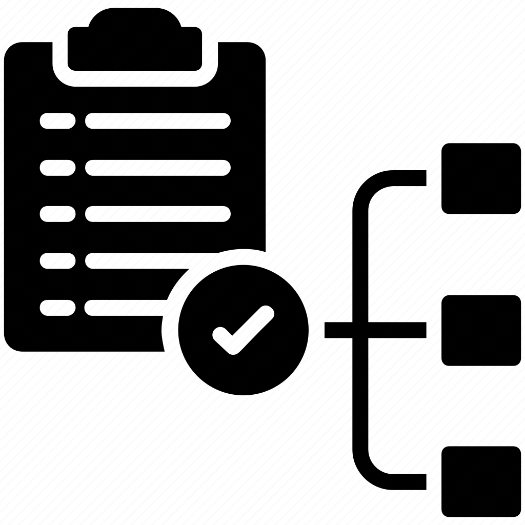 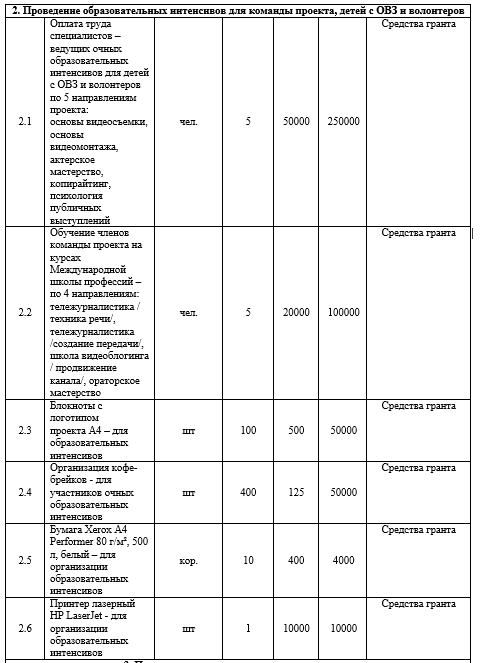 1 605 000 рублей
полная стоимость
105 000 рублей
привлеченные средства
1 500 000 рублей
средства гранта
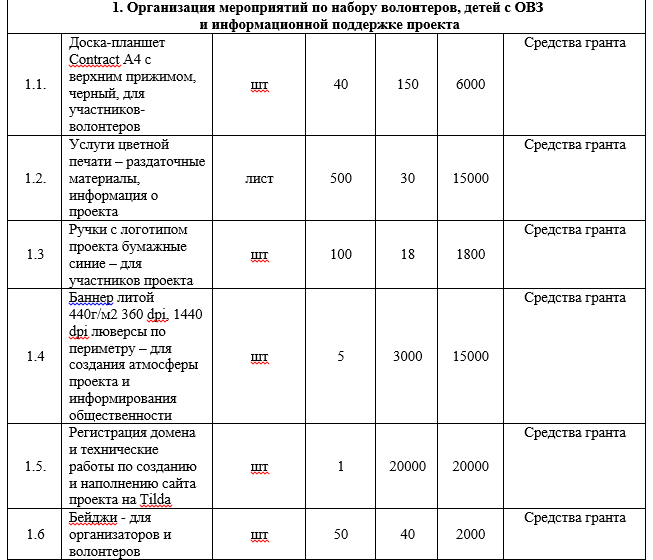 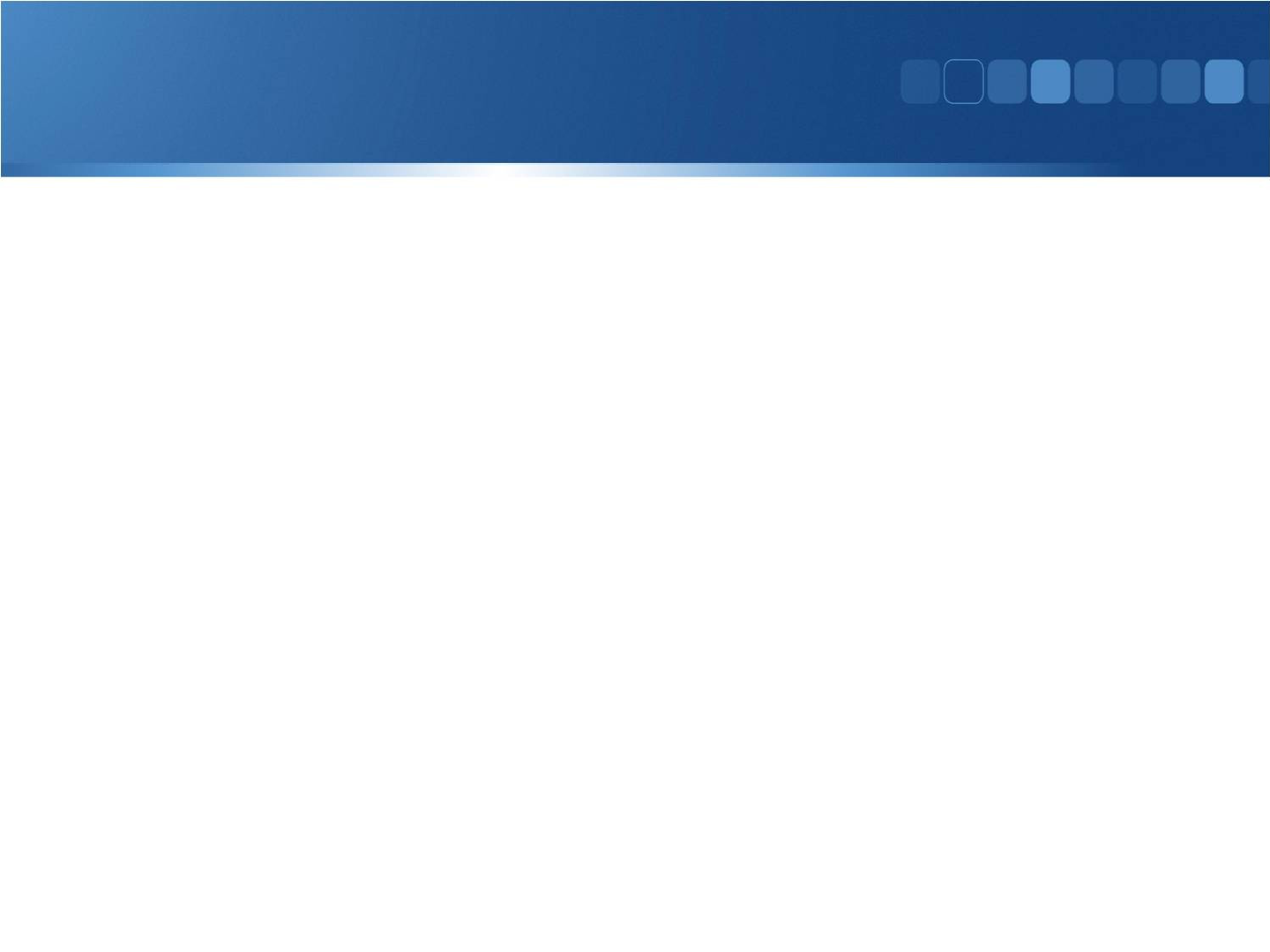 СМЕТА ПРОЕКТА
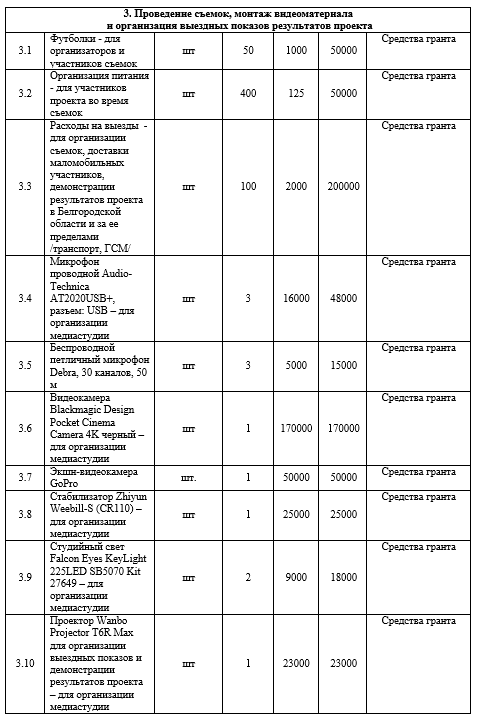 1 605 000 рублей
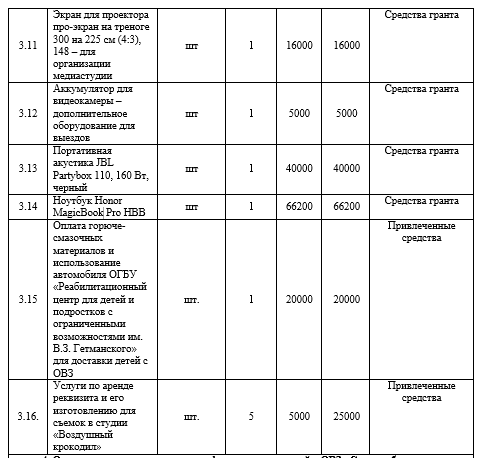 полная стоимость
105 000 рублей
привлеченные средства
1 500 000 рублей
средства гранта
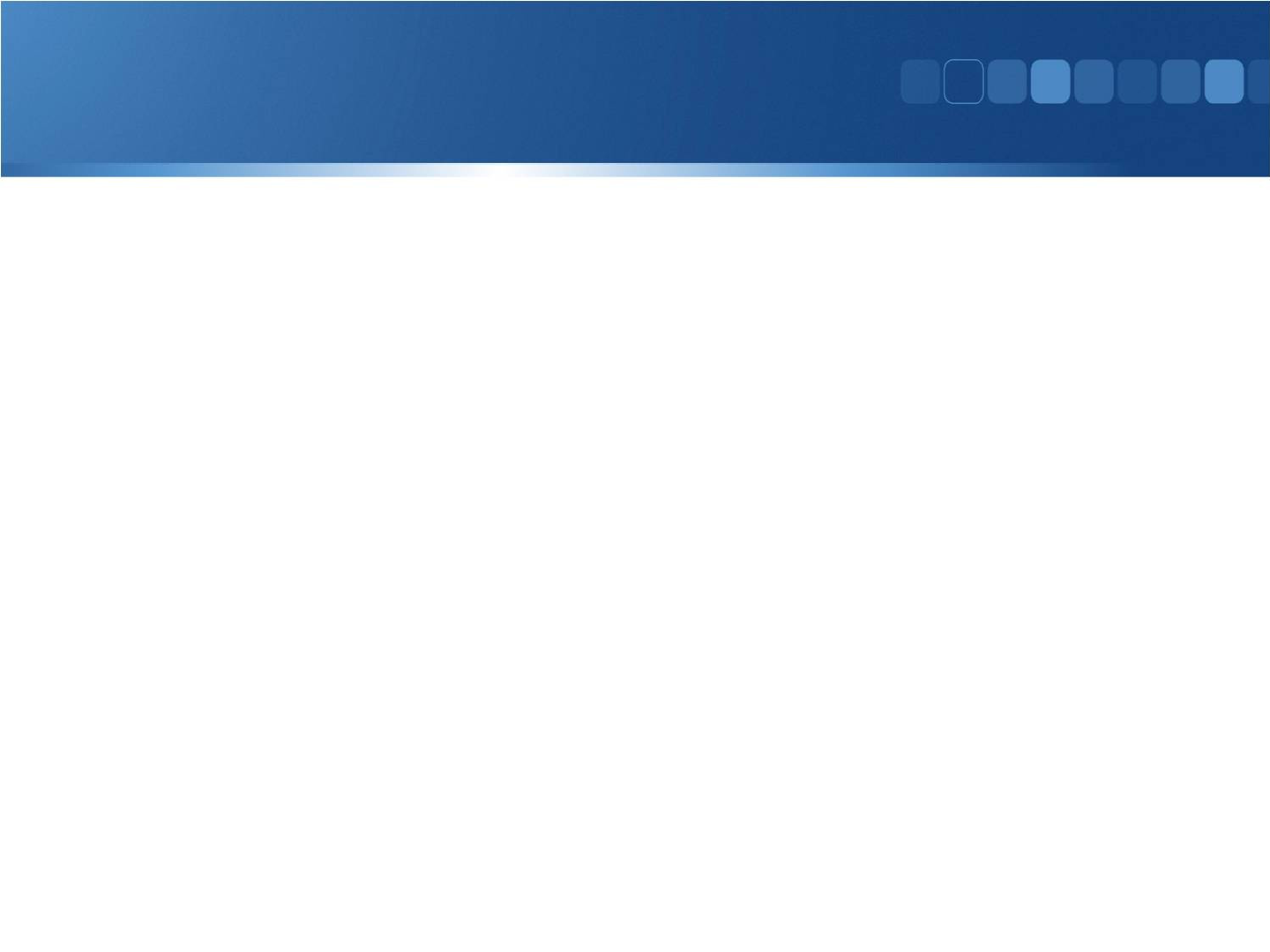 СМЕТА ПРОЕКТА
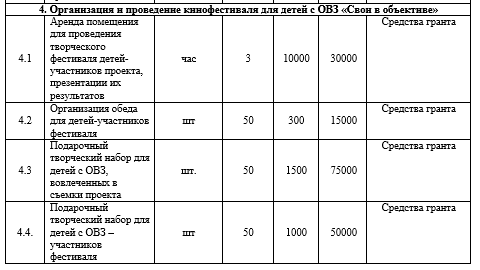 1 605 000 й
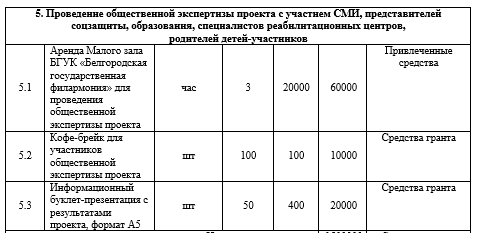 полная стоимость
средства грата
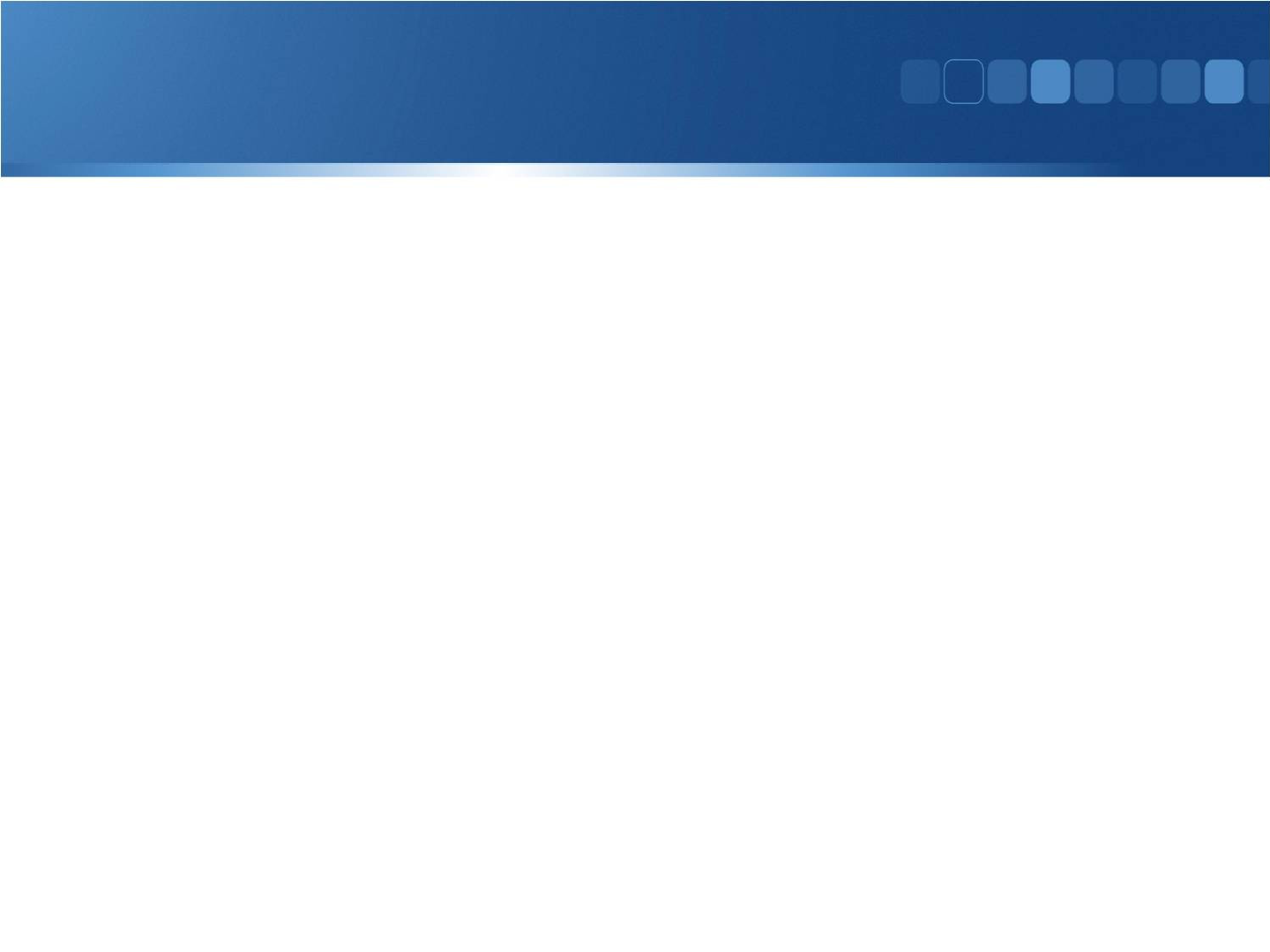 После завершения проекта ожидается получение результатов,
имеющих долгосрочный социальный эффект: обеспечение вклада
в формирование в Белгородской области благоприятной социальной
и здоровьесберегающей среды для детей-инвалидов
ОЖИДАЕМЫЕ РЕЗУЛЬТАТЫ ПРОЕКТА
Количественные показатели успешности проекта
30 привлеченных волонтеров из числа школьников и взрослых
100 детей с ОВЗ, принимающих участие в проекте 
4 приглашенных спикера-преподавателя для образовательных интенсивов
5 педагогов-специалистов дополнительного образования, принимающих участие в проекте
40 детей с ОВЗ в образовательных интенсивах и 50 детей с ОВЗ в съемках проекта 
5 участников проекта, прошедших онлайн-обучение по основным направлениям проекта
15 созданных медиапродуктов и 10 выпусков подкаста проекта
8 волонтерских встреч и показов фильмов на территории Белгородской области 
2 волонтерские встречи и показа фильмов в субъектах РФ за пределами области 
1 областной кинофестиваль «Свои в объективе»
1200 зрителей медиапродуктов на очных показах и кинофестивале
50000 количество просмотров медиапродуктов в социальных сетях
100 количество участников общественной экспертизы проекта
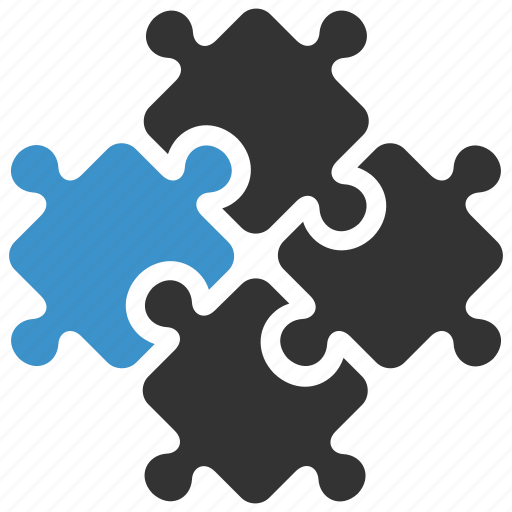 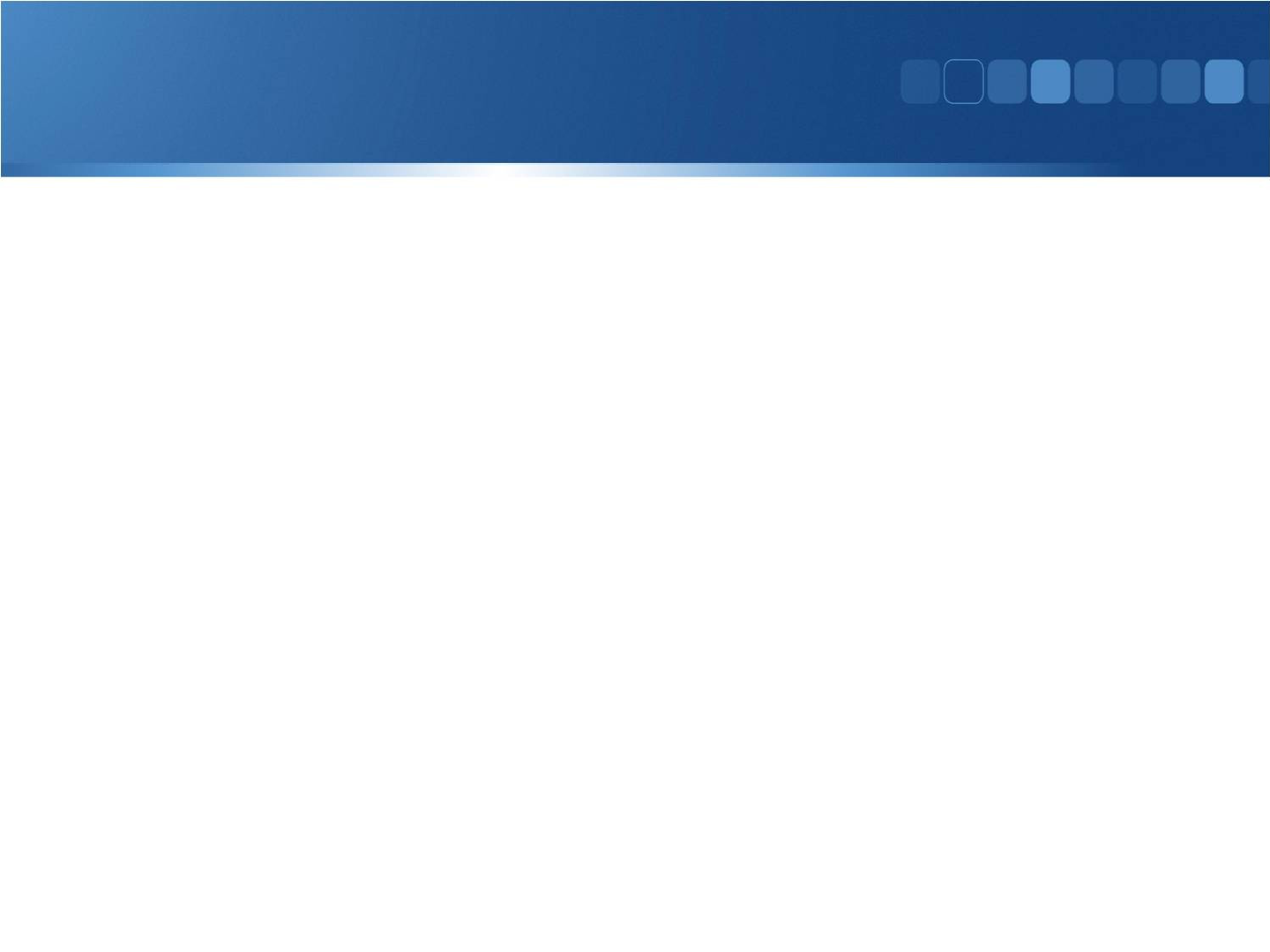 ПЕРСПЕКТИВЫ ПРОЕКТА
Эффект реализации проекта состоит
в создании в Белгородской области модели взаимодействия:
дети-волонтеры → волонтеры-взрослые → участники-дети с ОВЗ → зрители результатов проекта
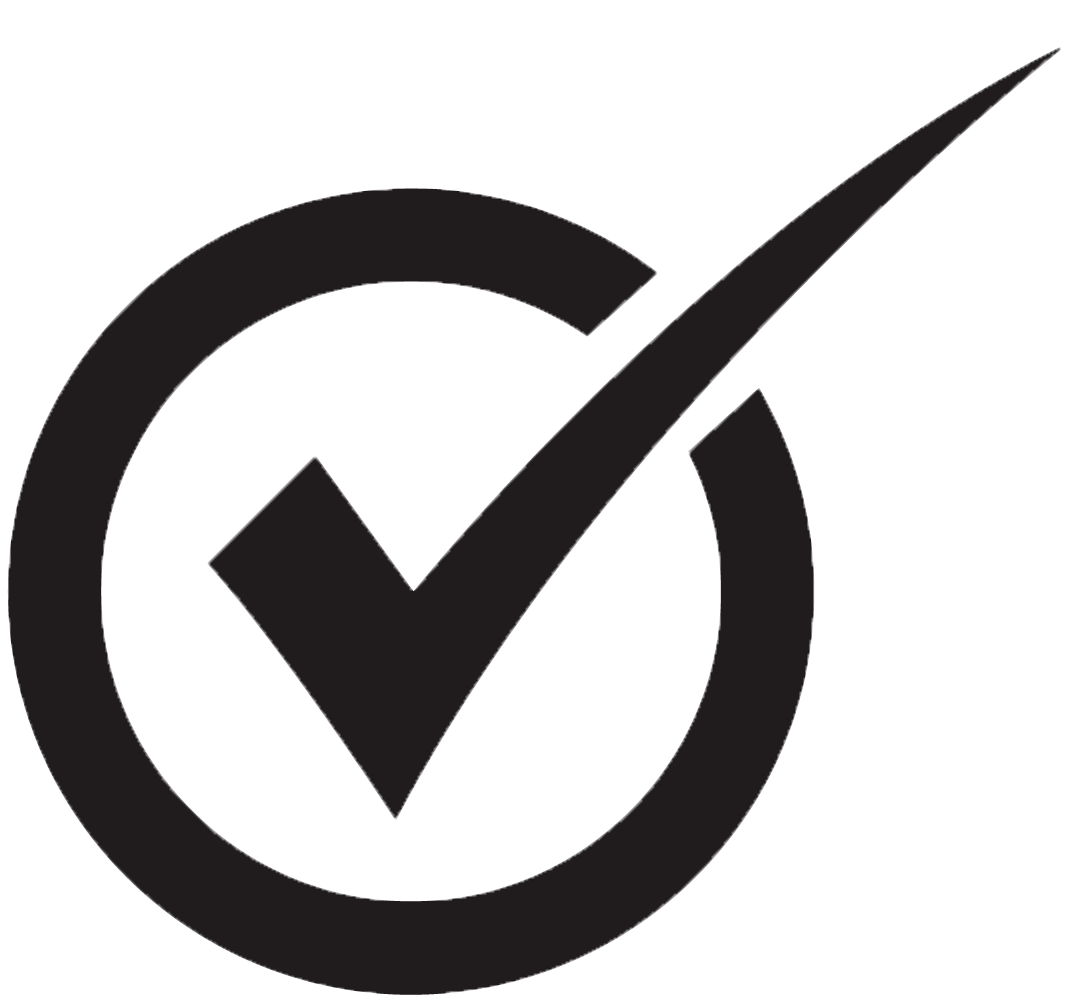 Дальнейшее развитие проекта
после завершения грантового
финансирования
будет продолжено в полном объеме с привлечением дополнительного числа участников и волонтеров, ресурсно-методического обеспечения проекта, модернизированной материально-технической база, опыта реализации проекта,
 а также обратной связи с участниками, приобретенной посредством распространения социального опыта
среди заинтересованных лиц
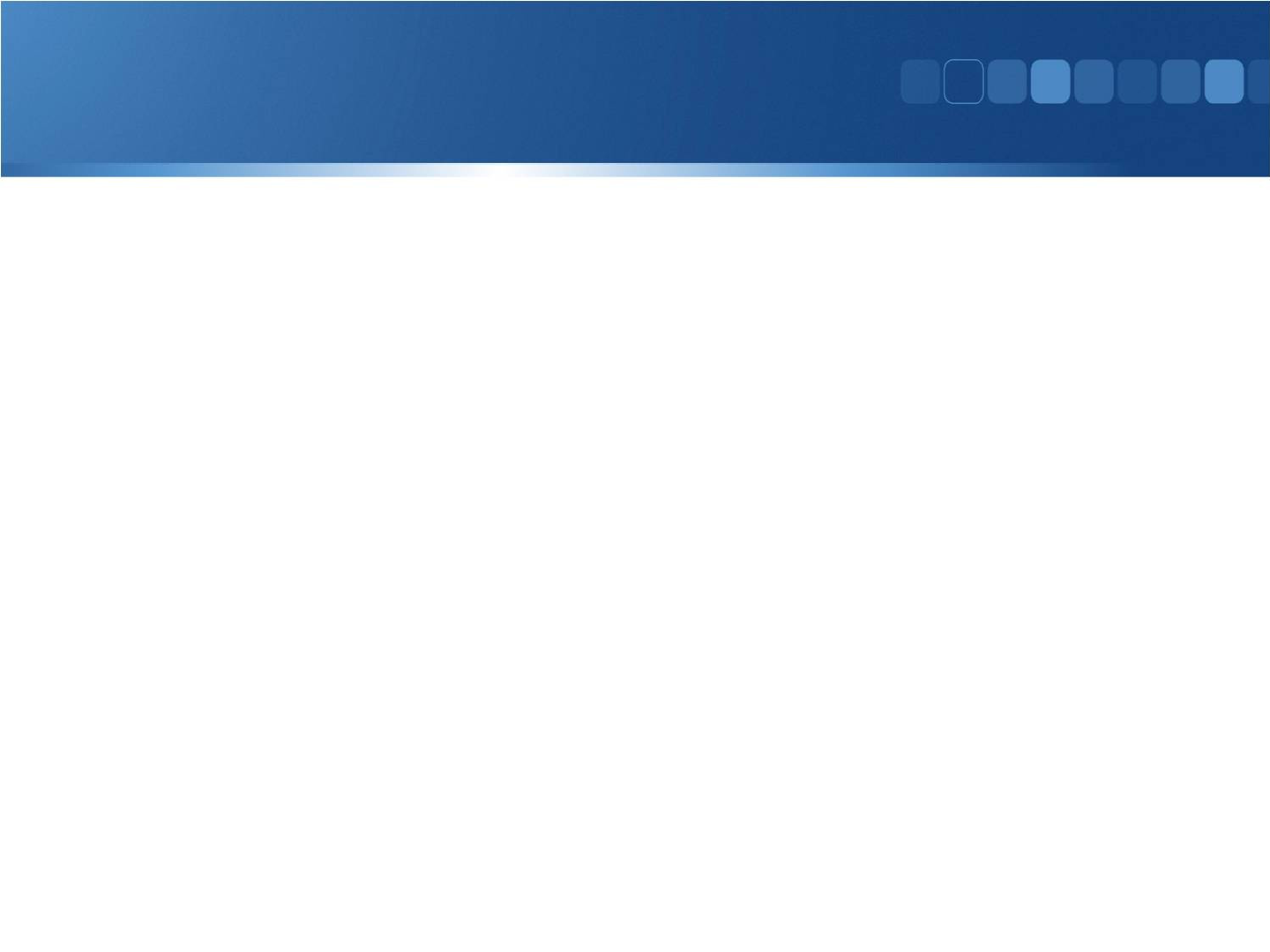 Контакты
руководитель проекта «СВОЙ СРЕДИ СВОИХ»
Колодько Анастасия Сергеевна
svoysredisvoix31@gmail.com
https://vk.com/club219708146
89192218762
ВКонтакте группа «СВОЙ СРЕДИ СВОИХ» https://vk.com/inklusivnaystudiy